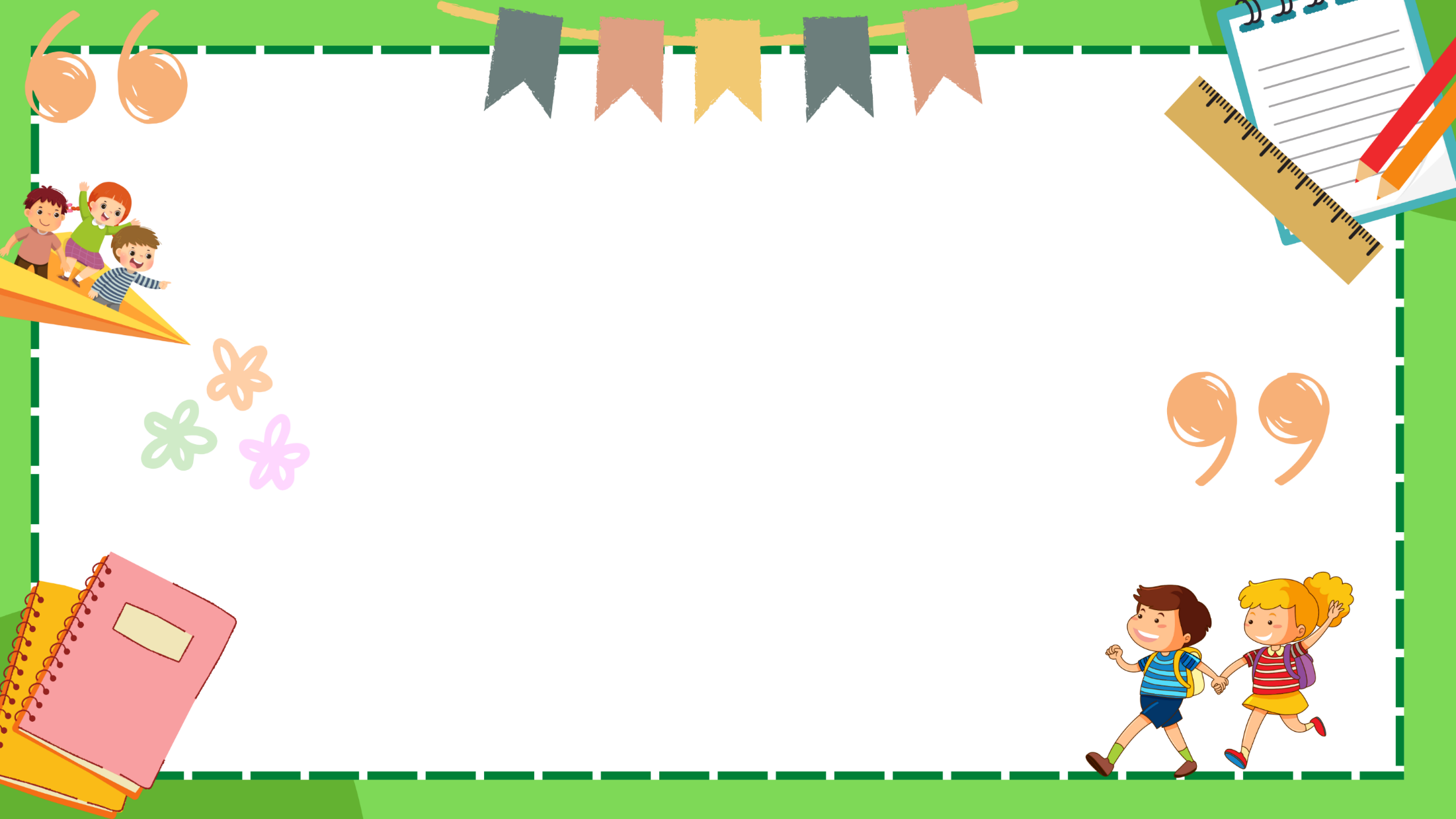 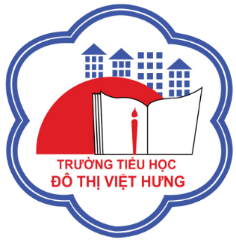 ỦY BAN NHÂN DÂN QUẬN LONG BIÊN
TRƯỜNG TIỂU HỌC ĐÔ THỊ VIỆT HƯNG
BÀI GIẢNG ĐIỆN TỬ
KHỐI 3
MÔN: TOÁN
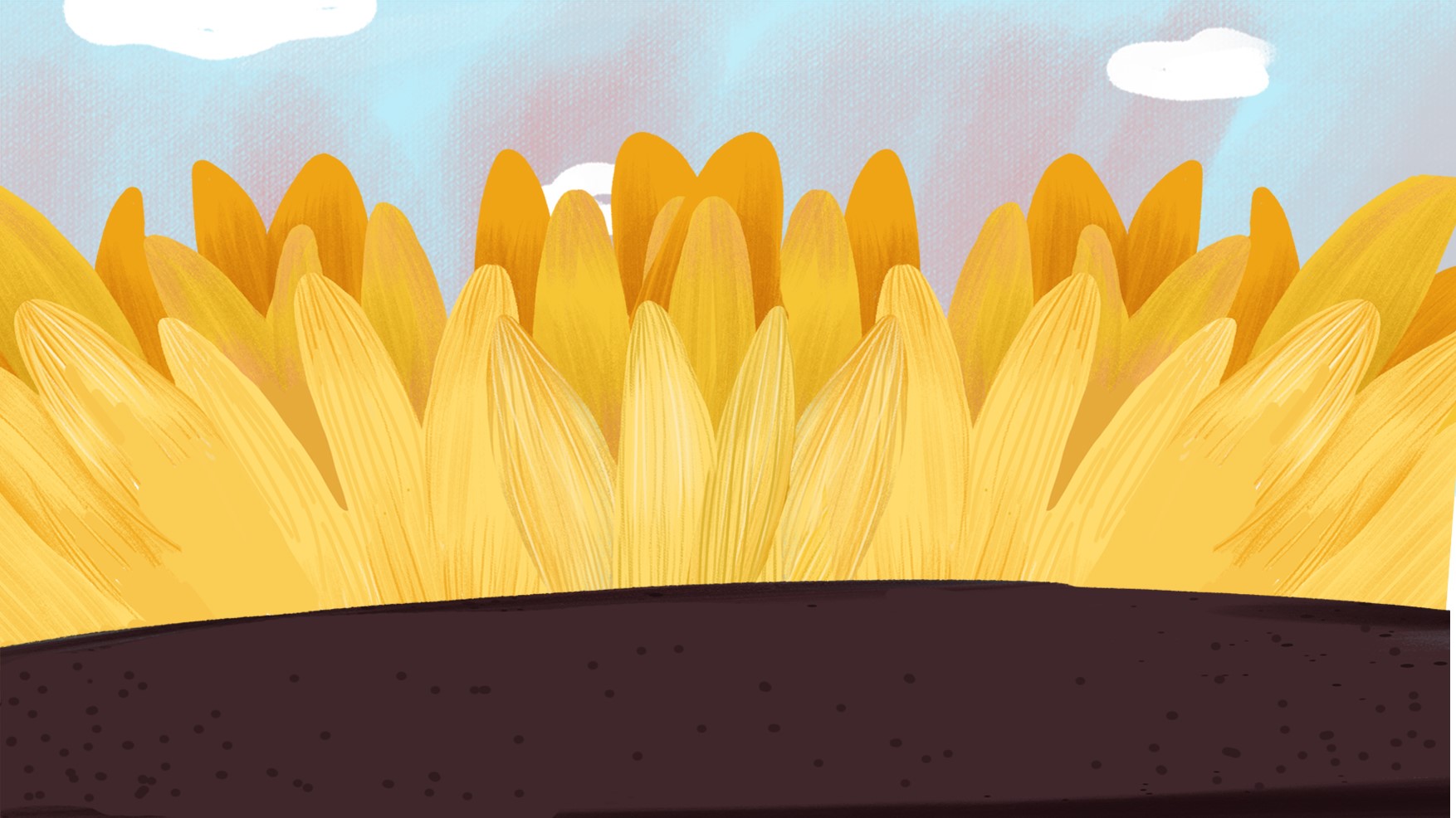 TẠM BIỆT
再见
小可爱
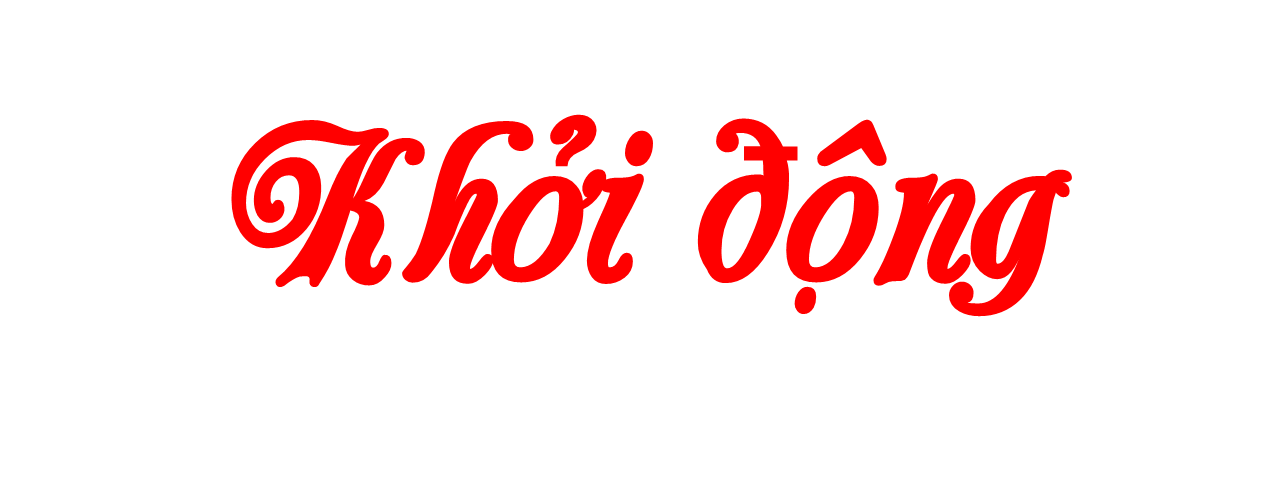 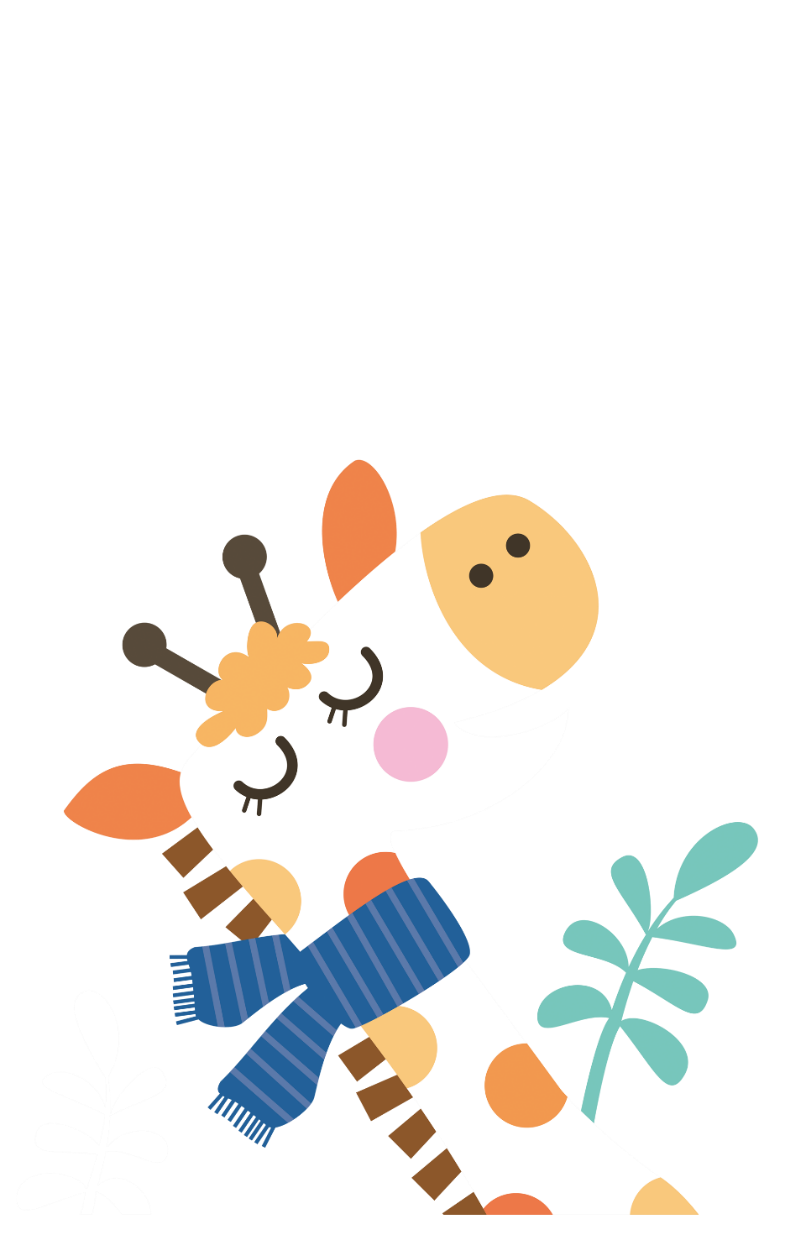 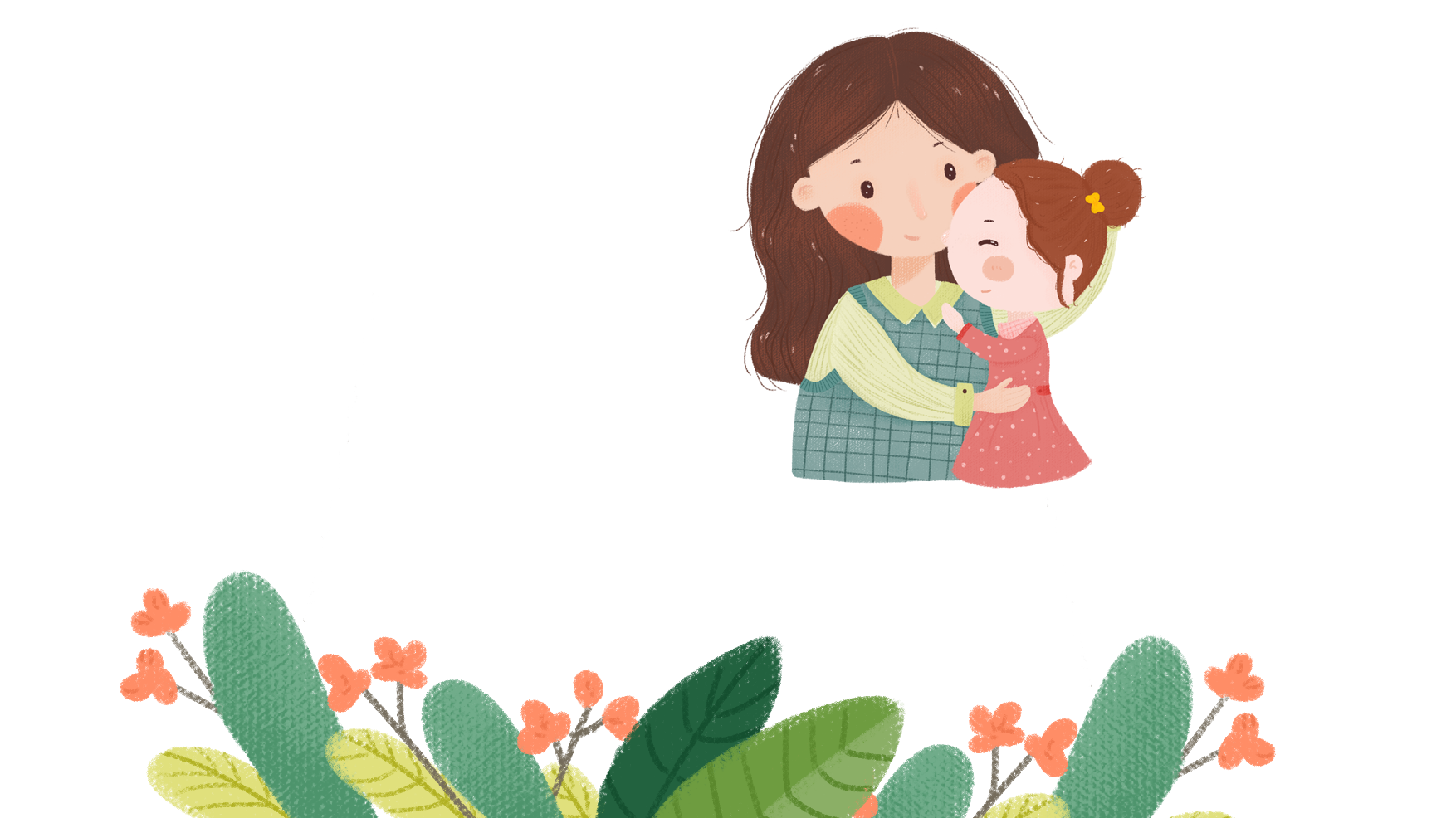 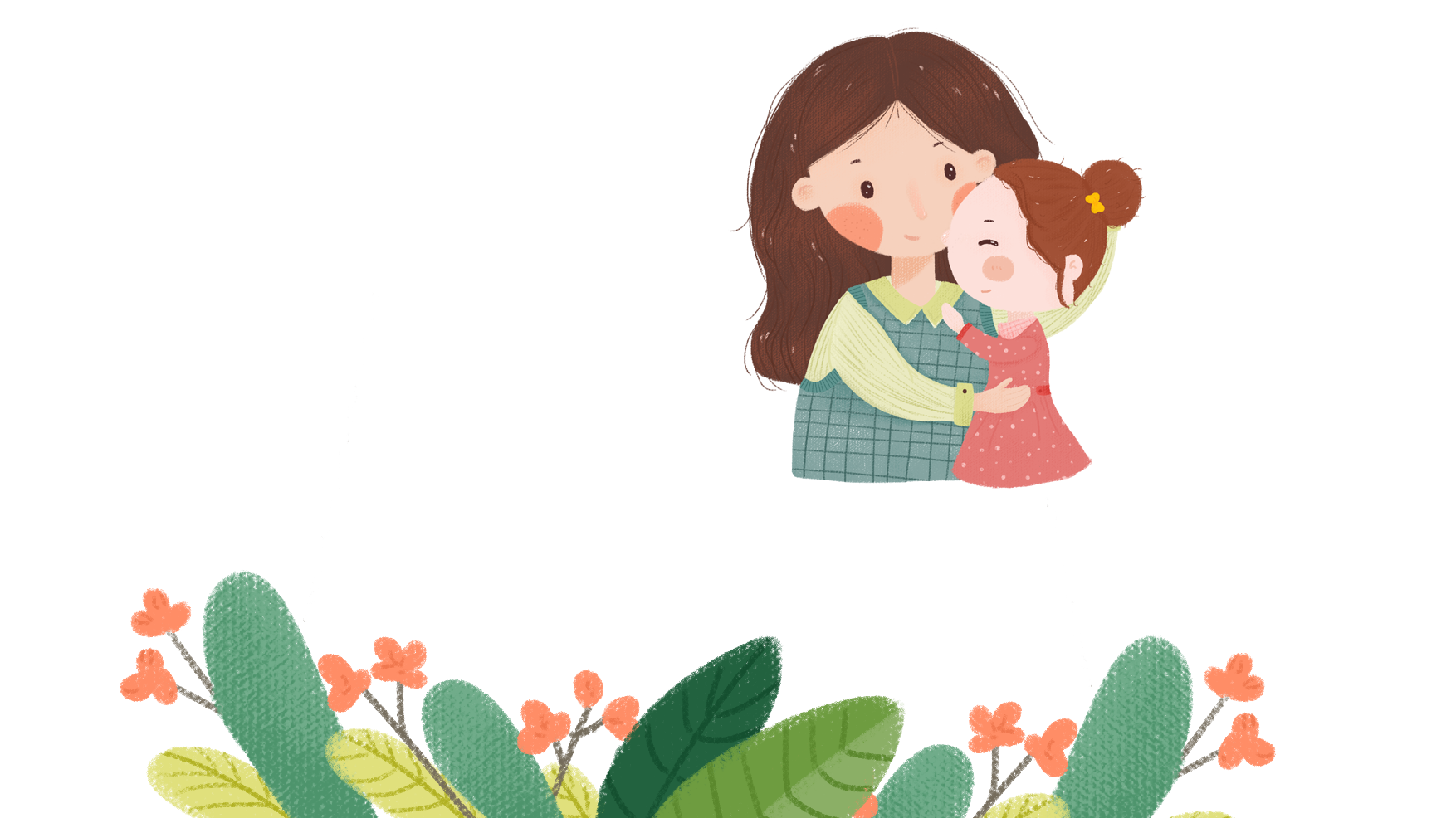 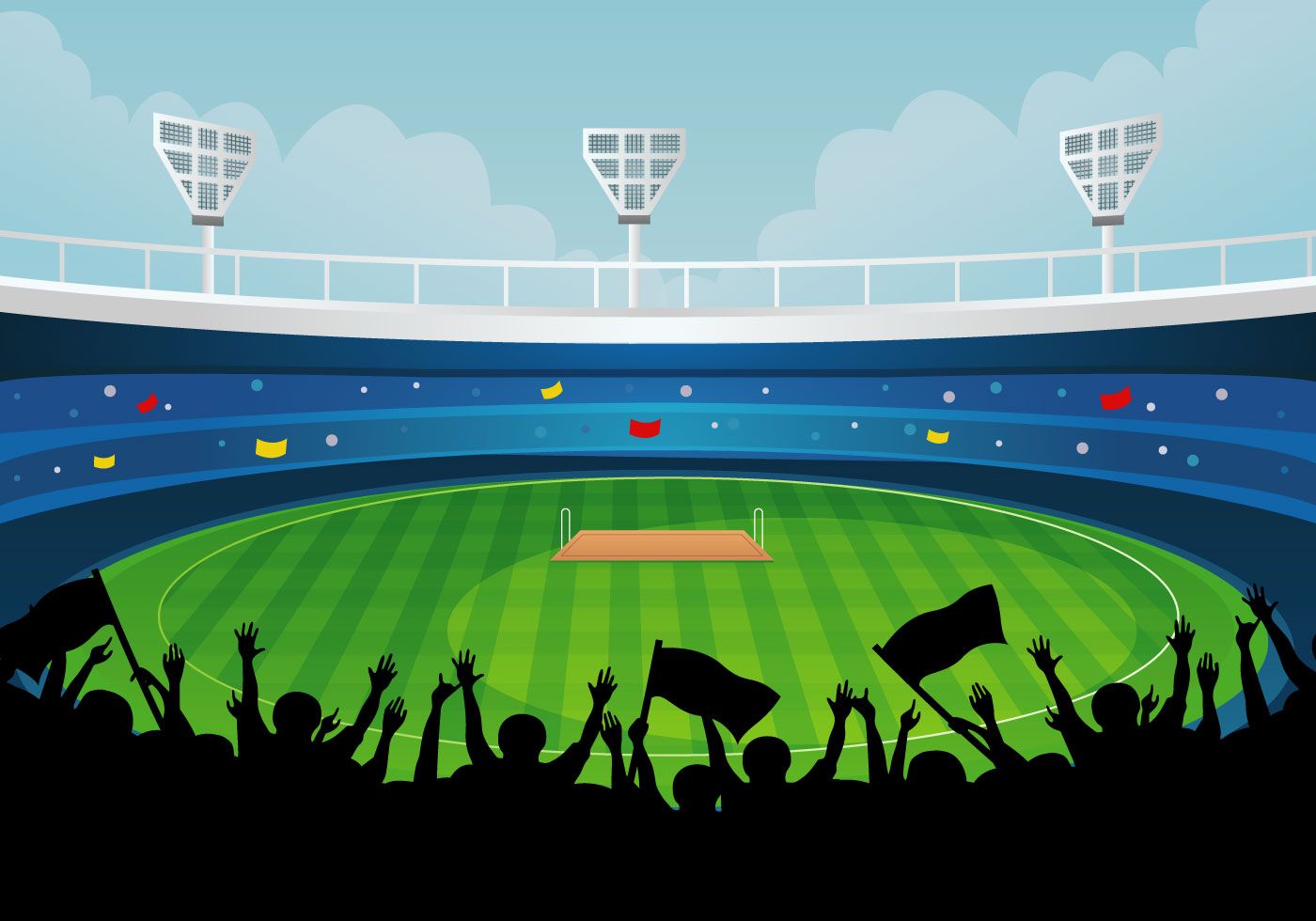 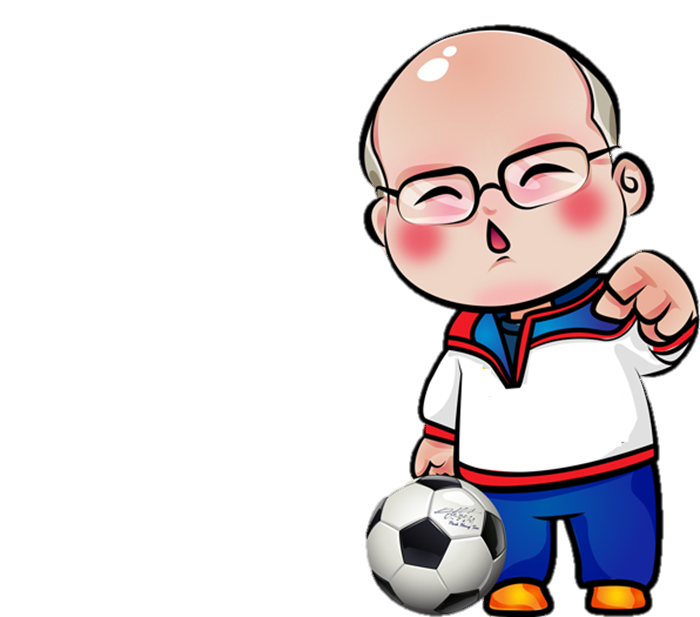 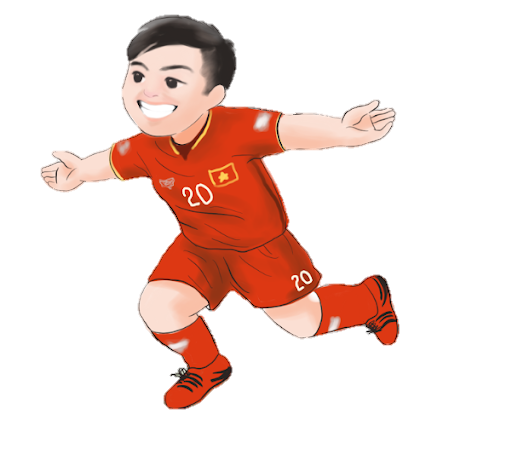 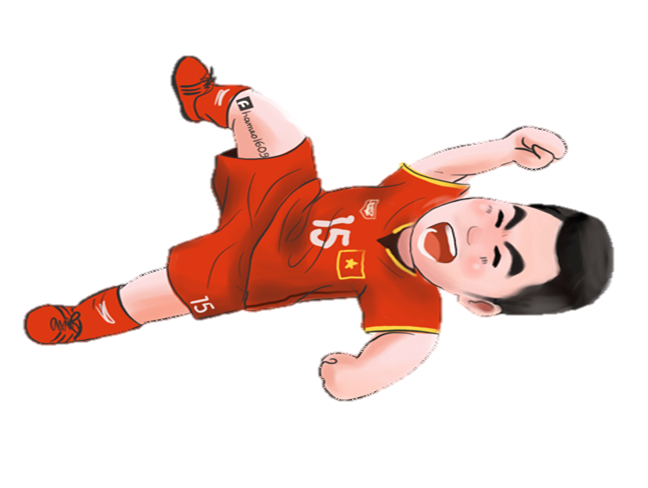 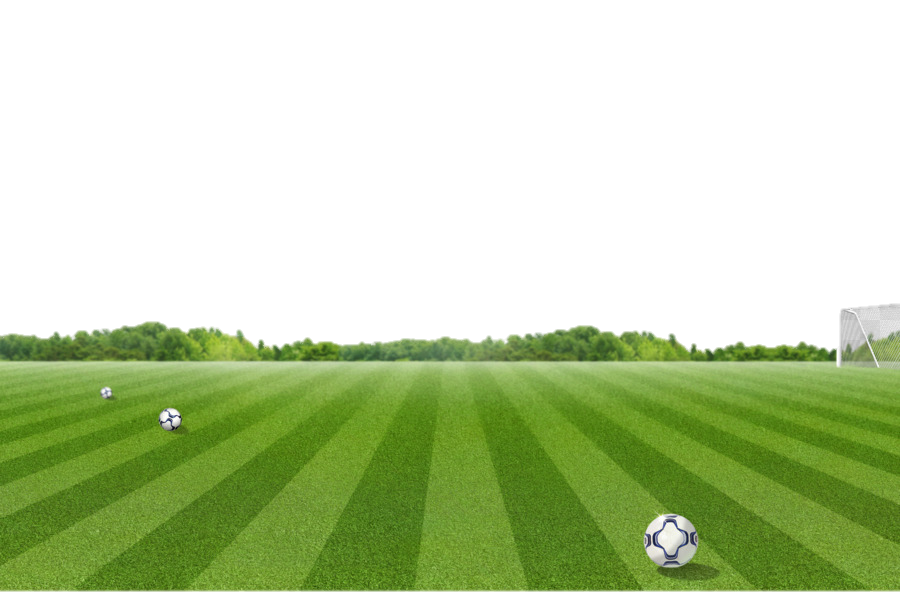 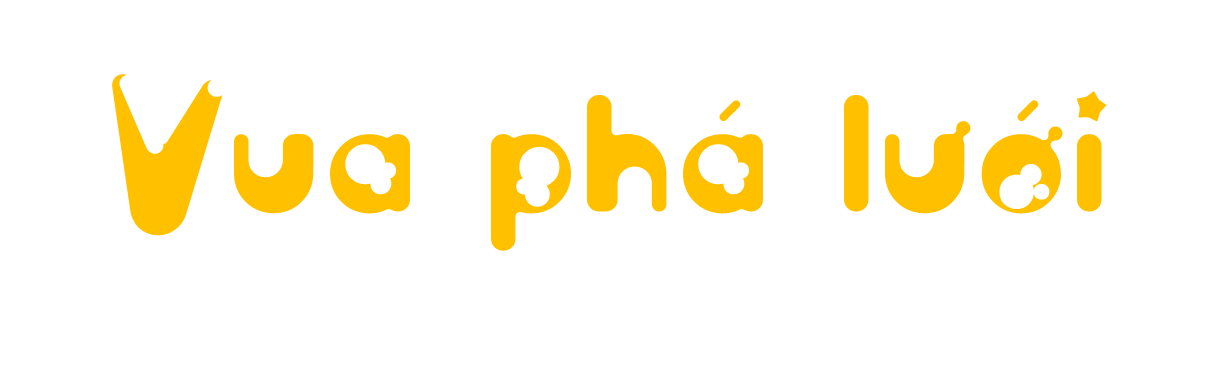 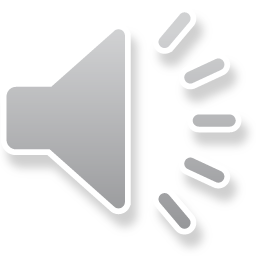 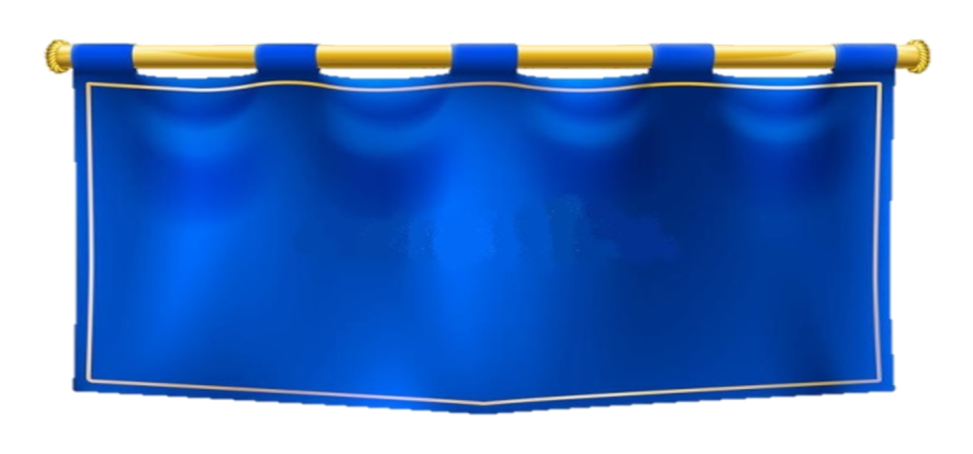 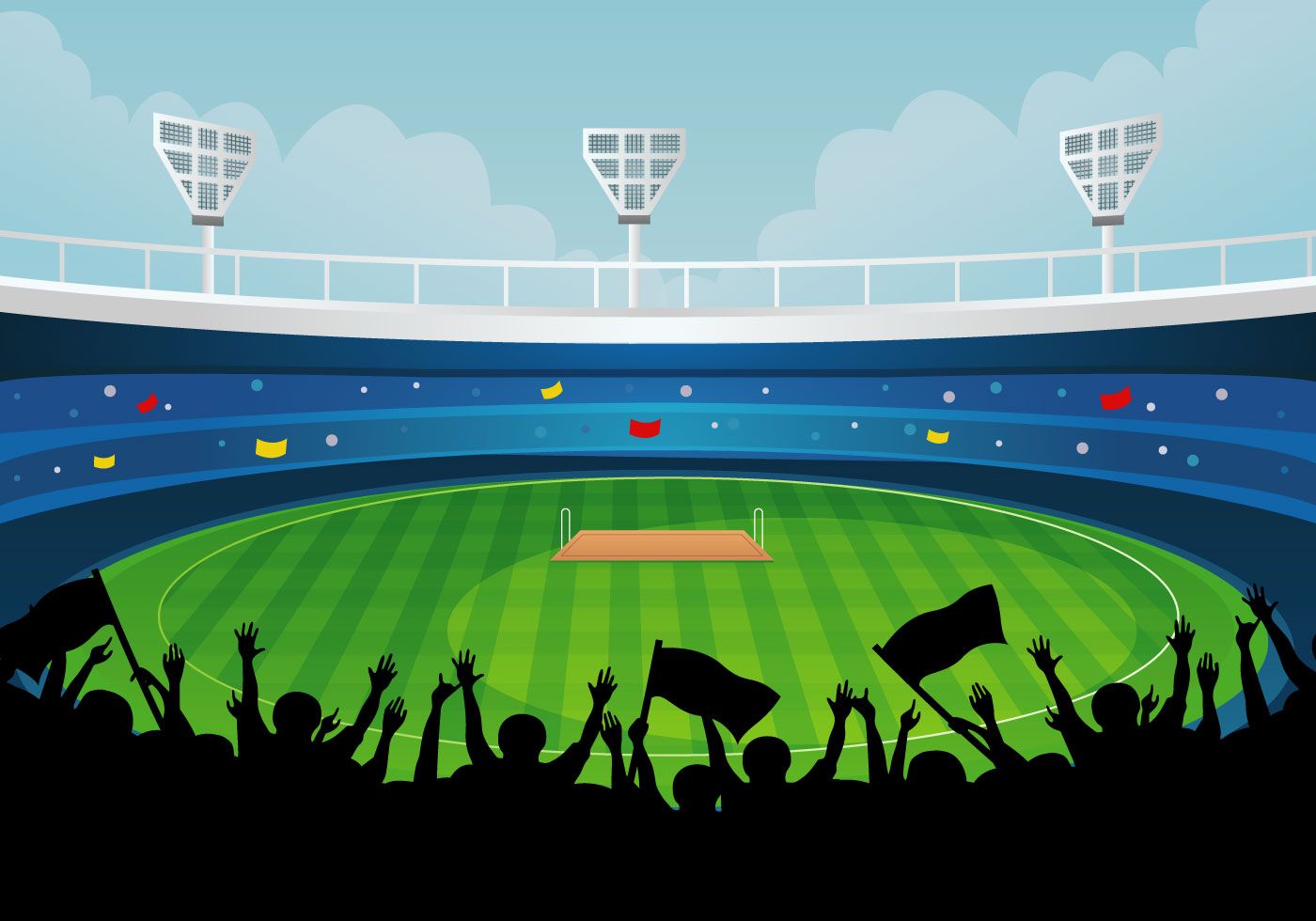 20 202 : 2 = ?
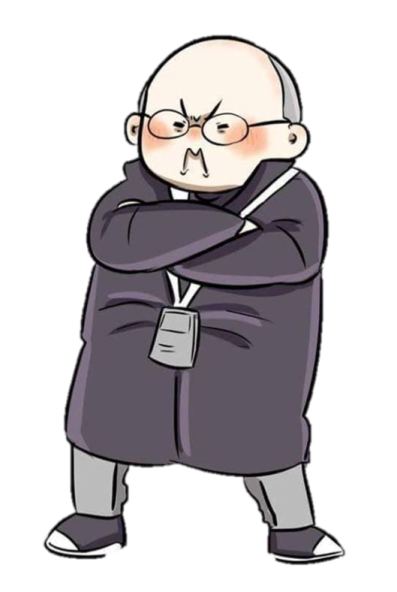 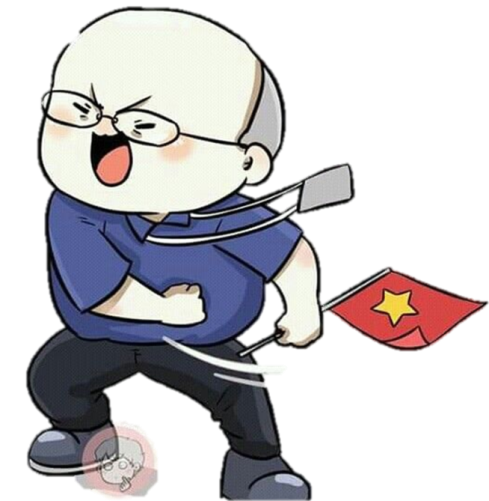 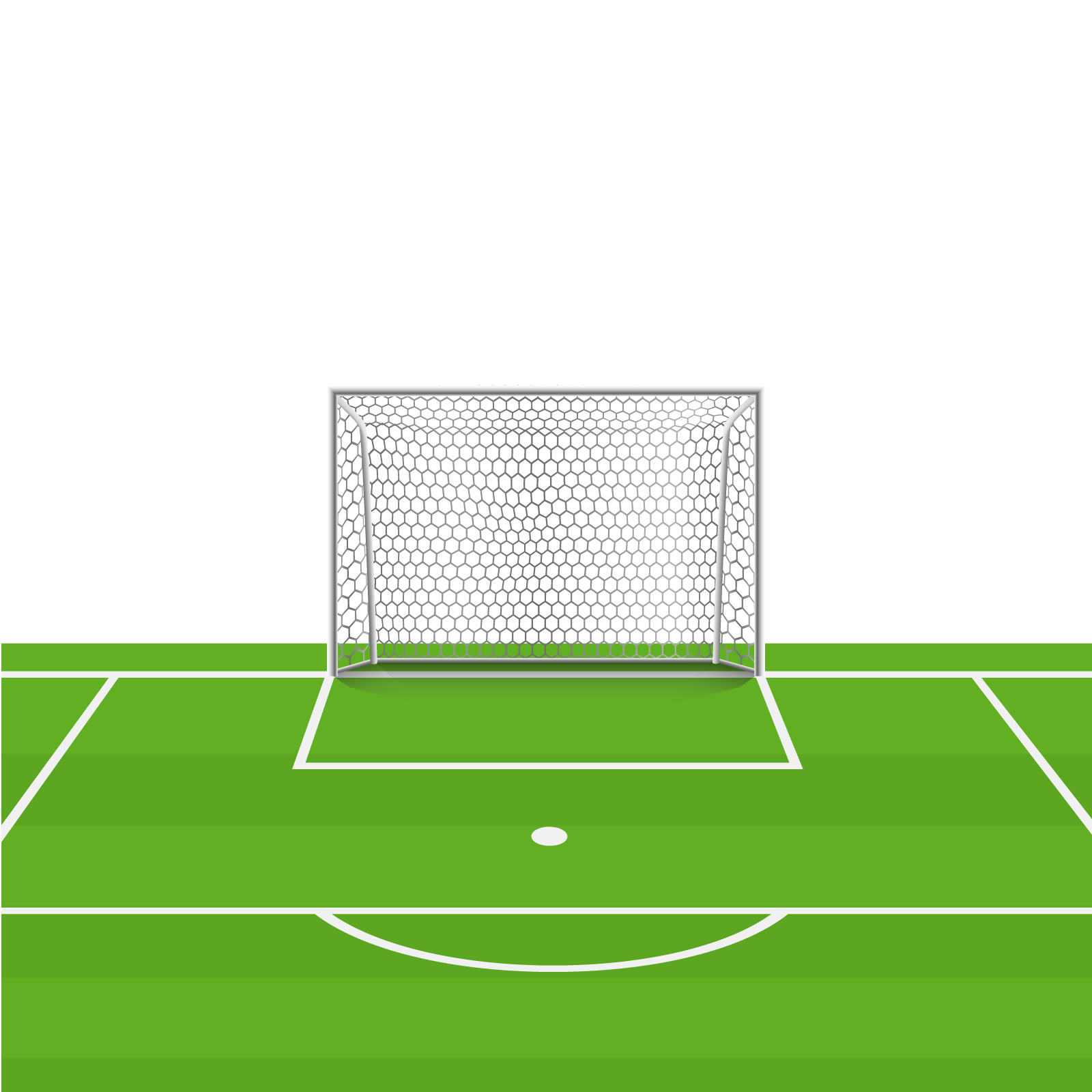 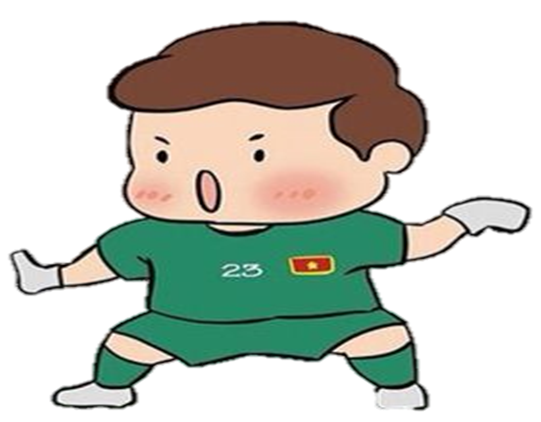 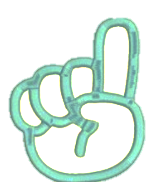 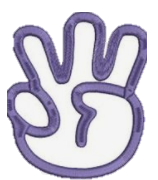 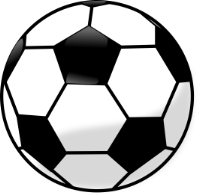 10 010
10 100
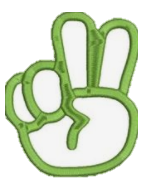 10 101
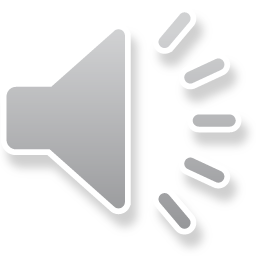 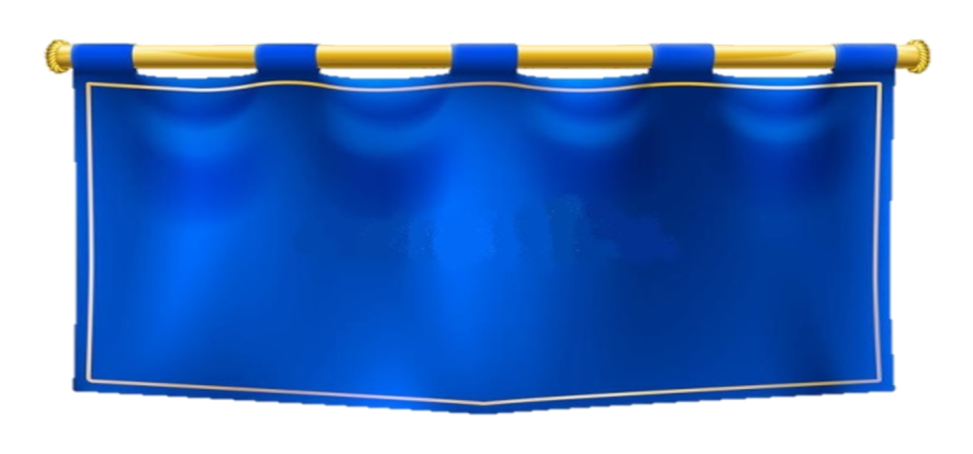 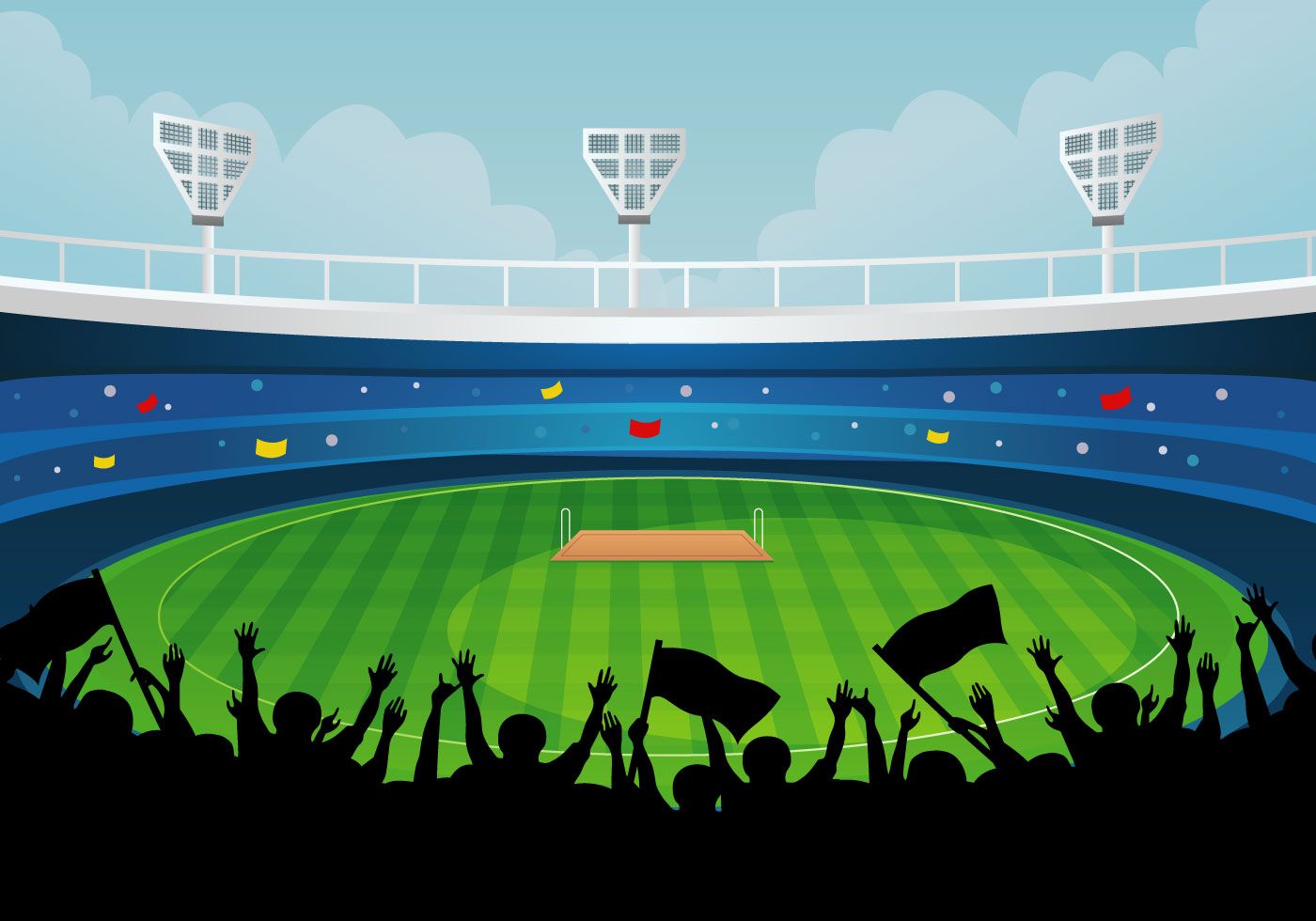 35 555 : 5 = ?
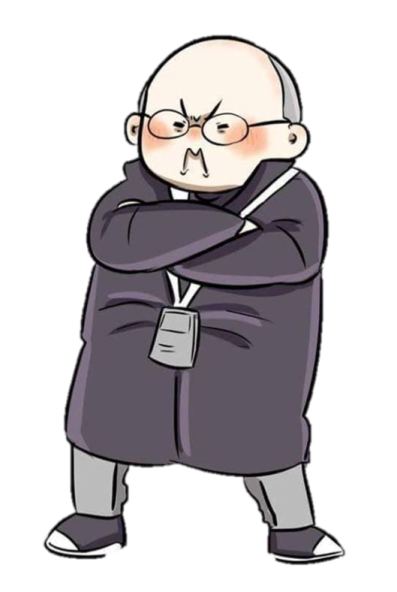 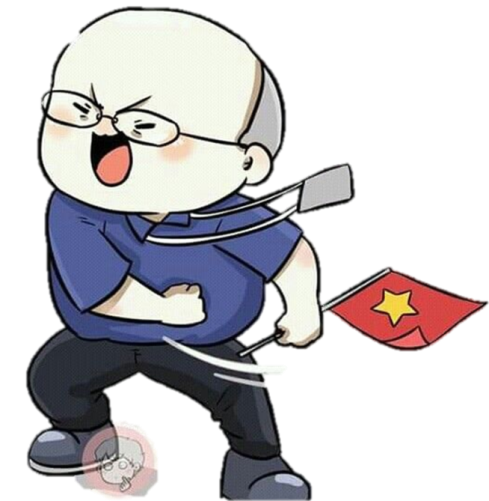 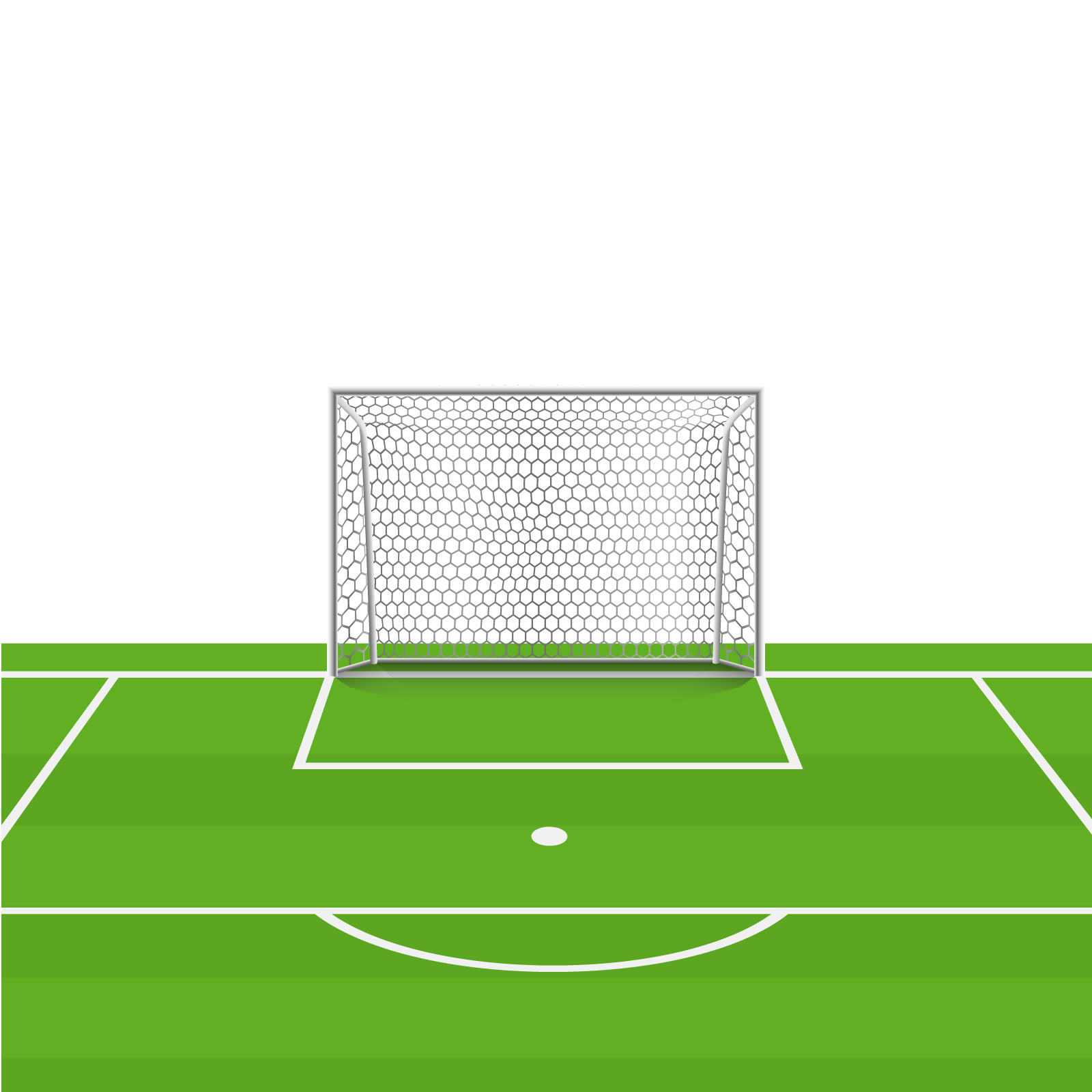 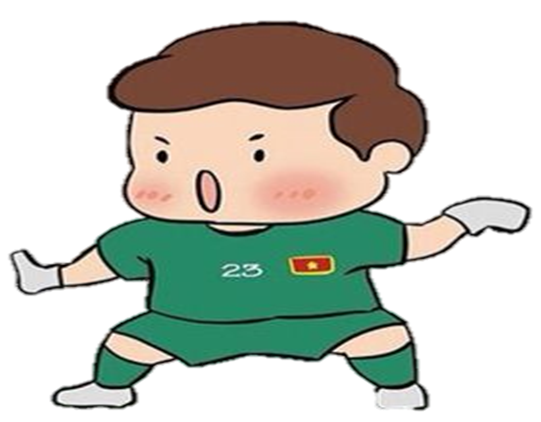 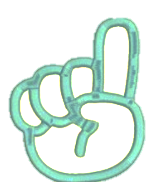 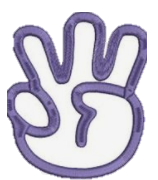 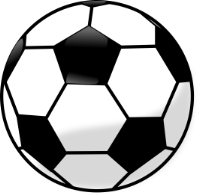 7 111
7 777
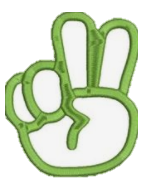 7 101
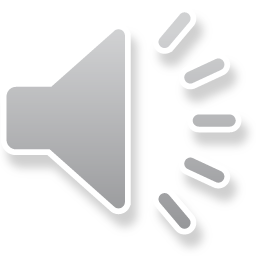 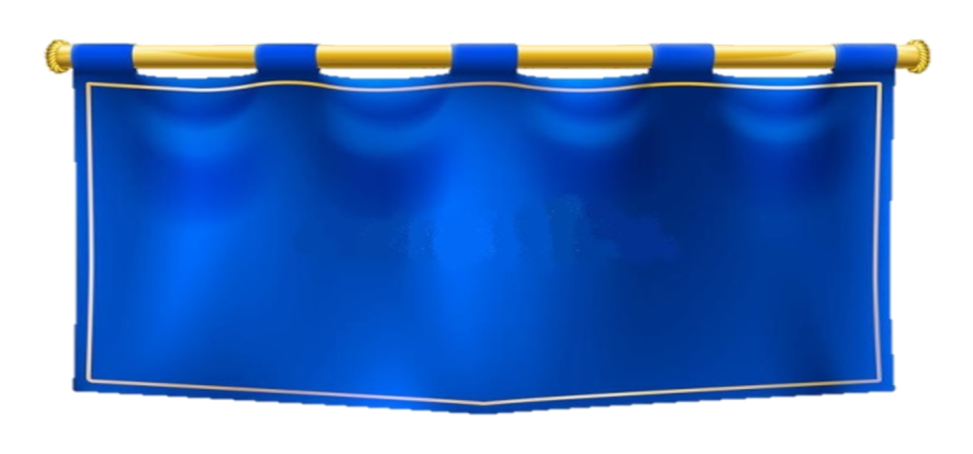 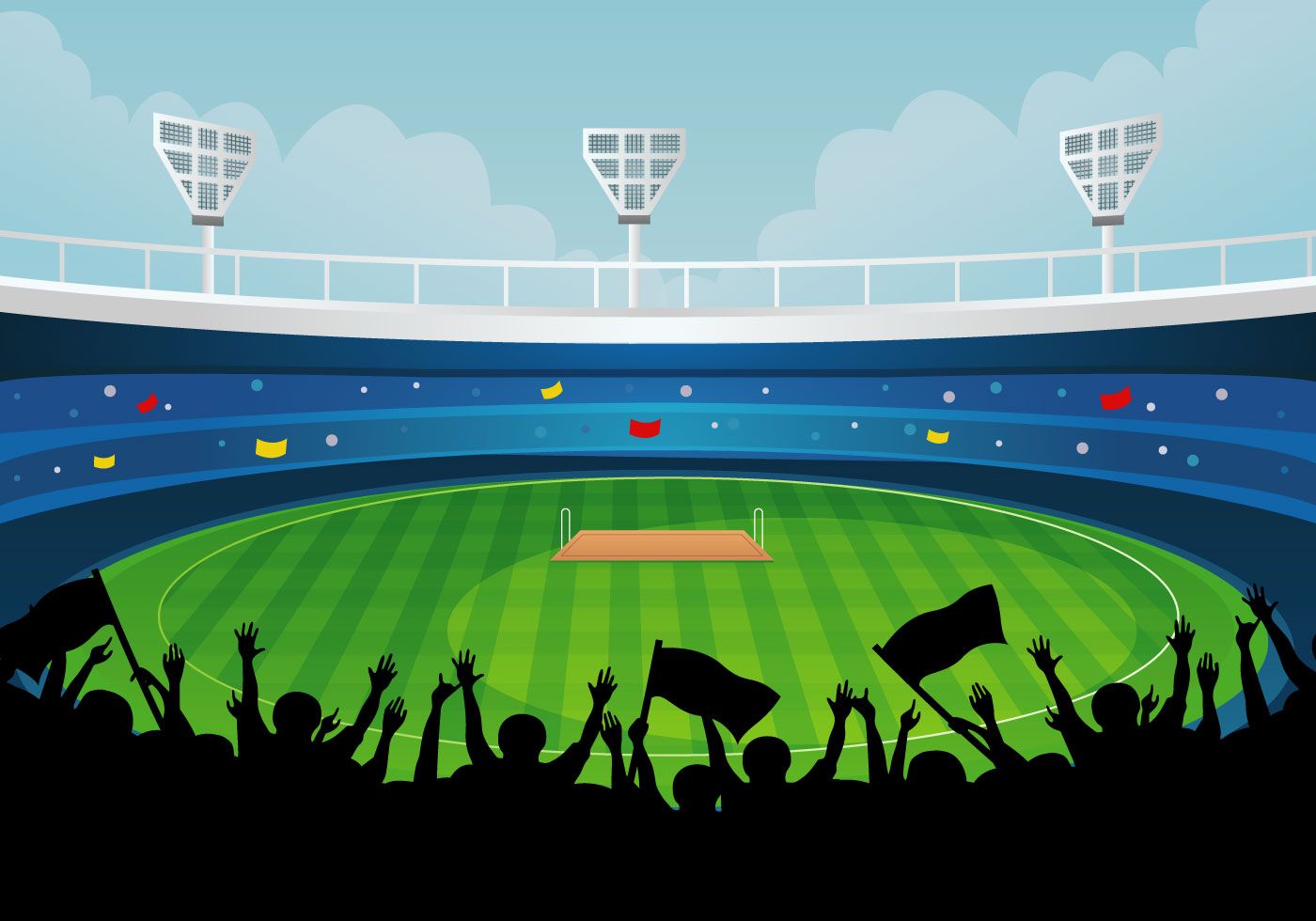 84 844 : 4 = ?
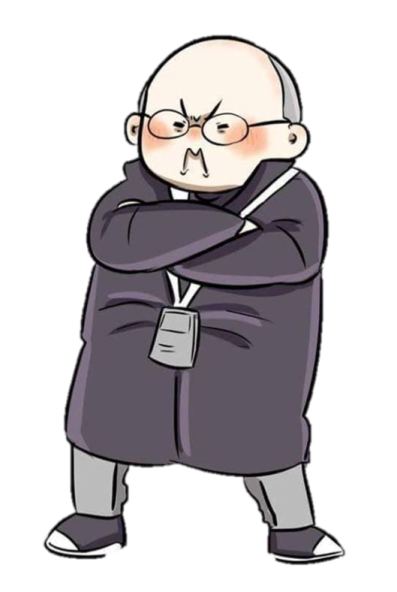 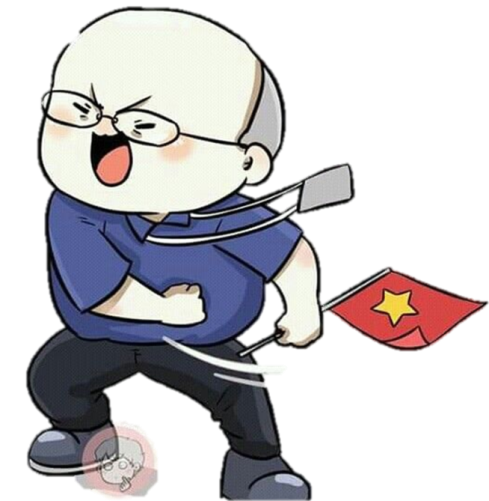 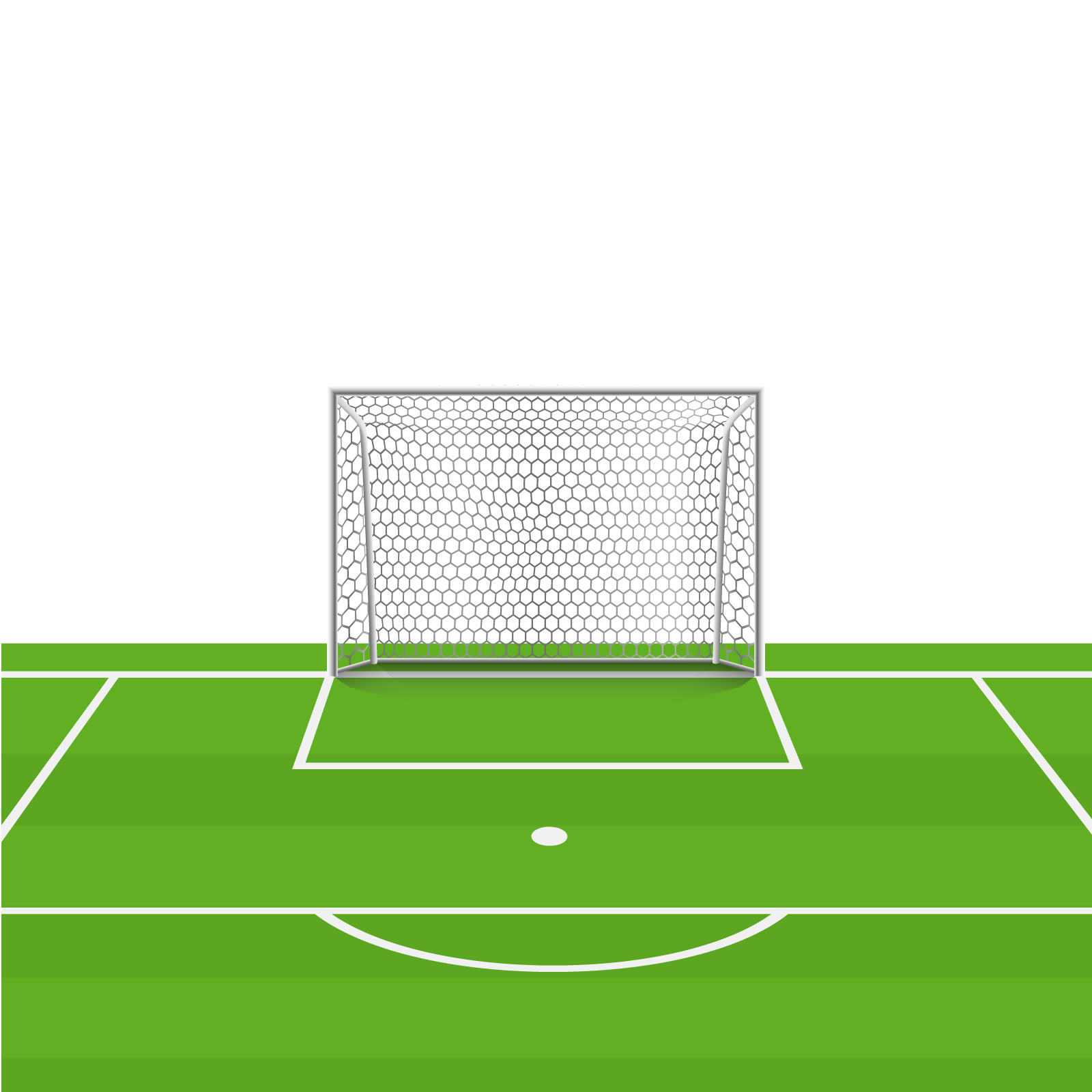 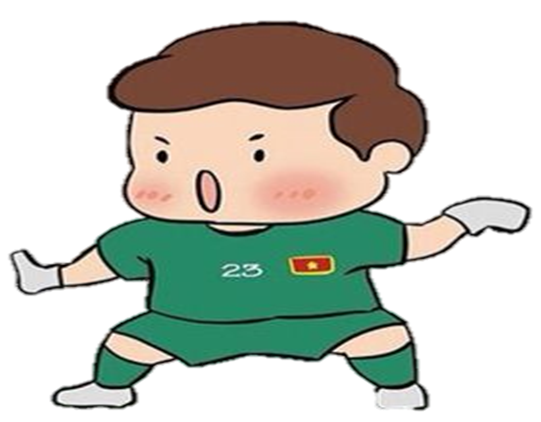 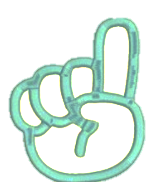 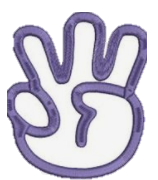 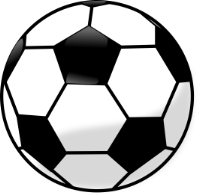 21 111
21 221
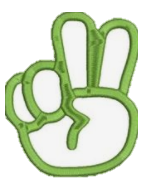 21 211
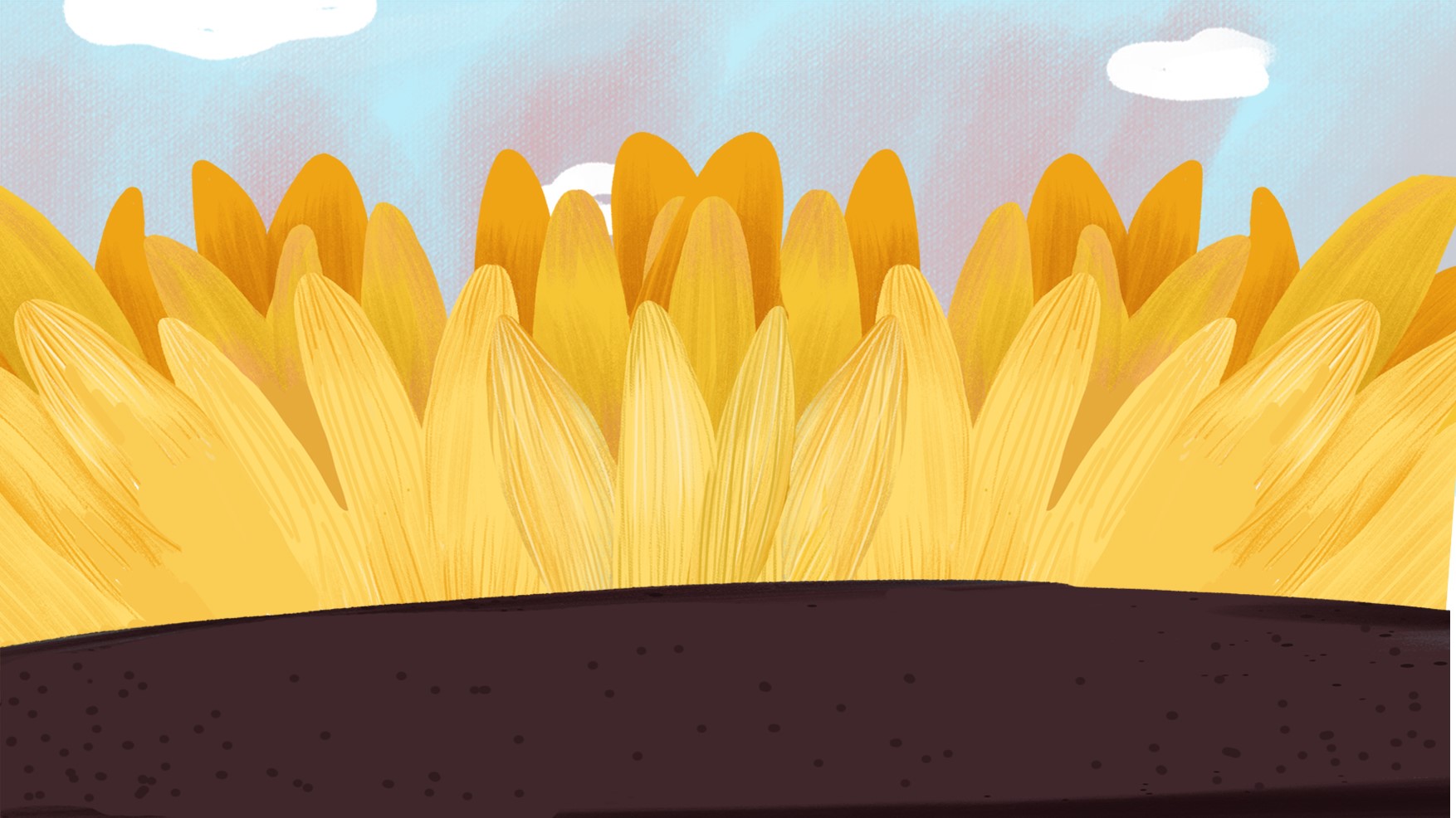 Bài 87: CHIA CHO SỐ CÓ MỘT CHỮ SỐ TRONG PHẠM VI 100 000
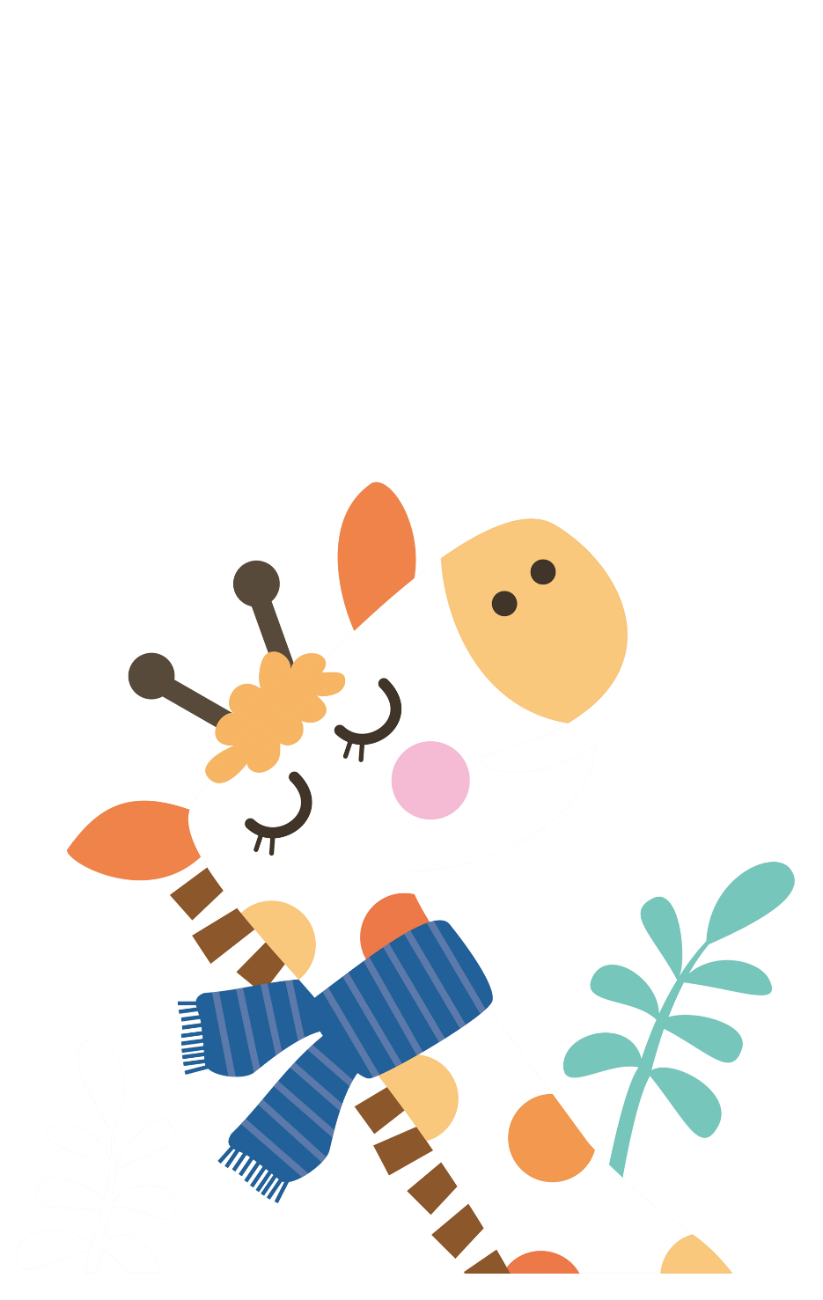 (Tiết 2)
TOÁN 3
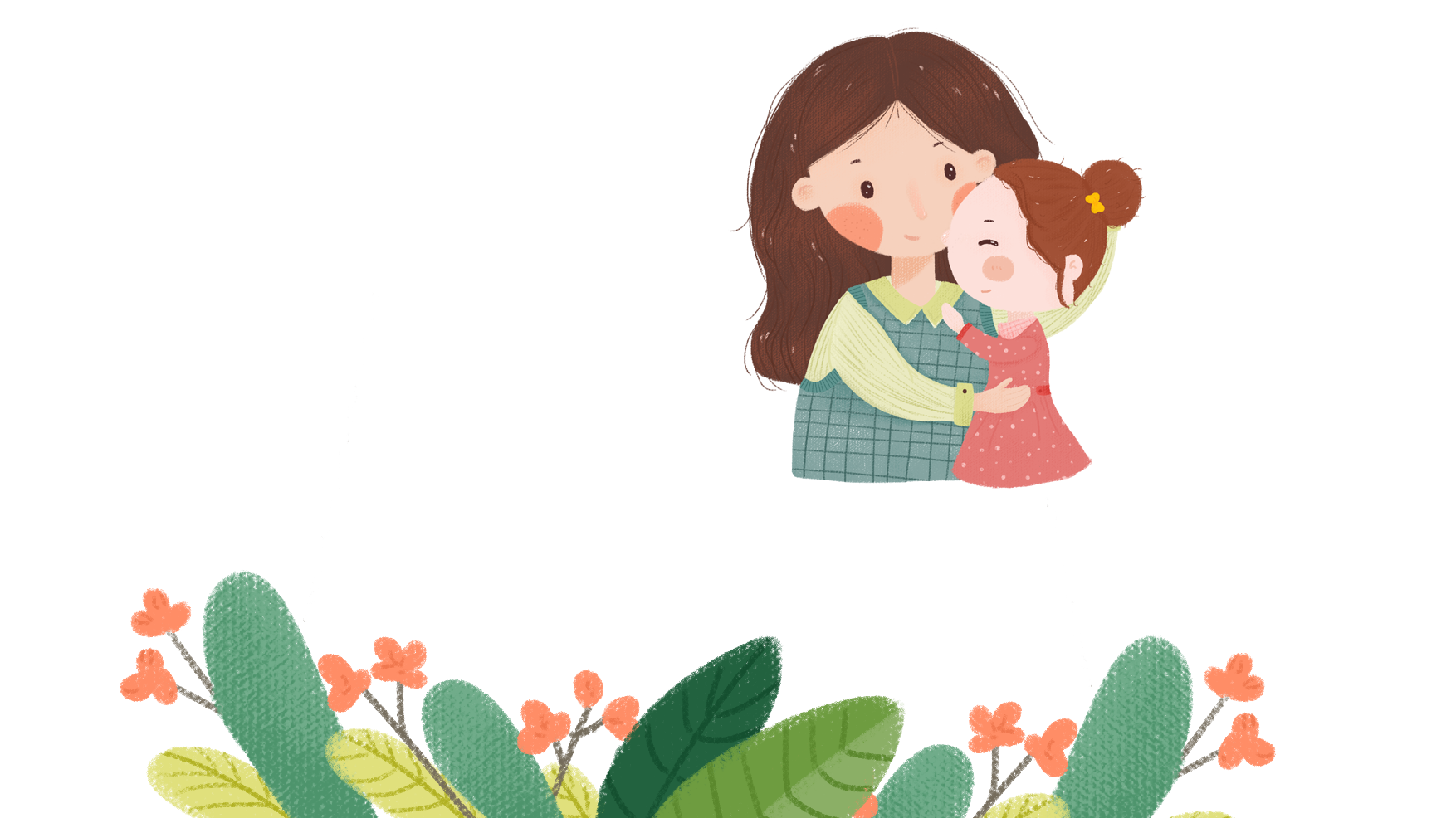 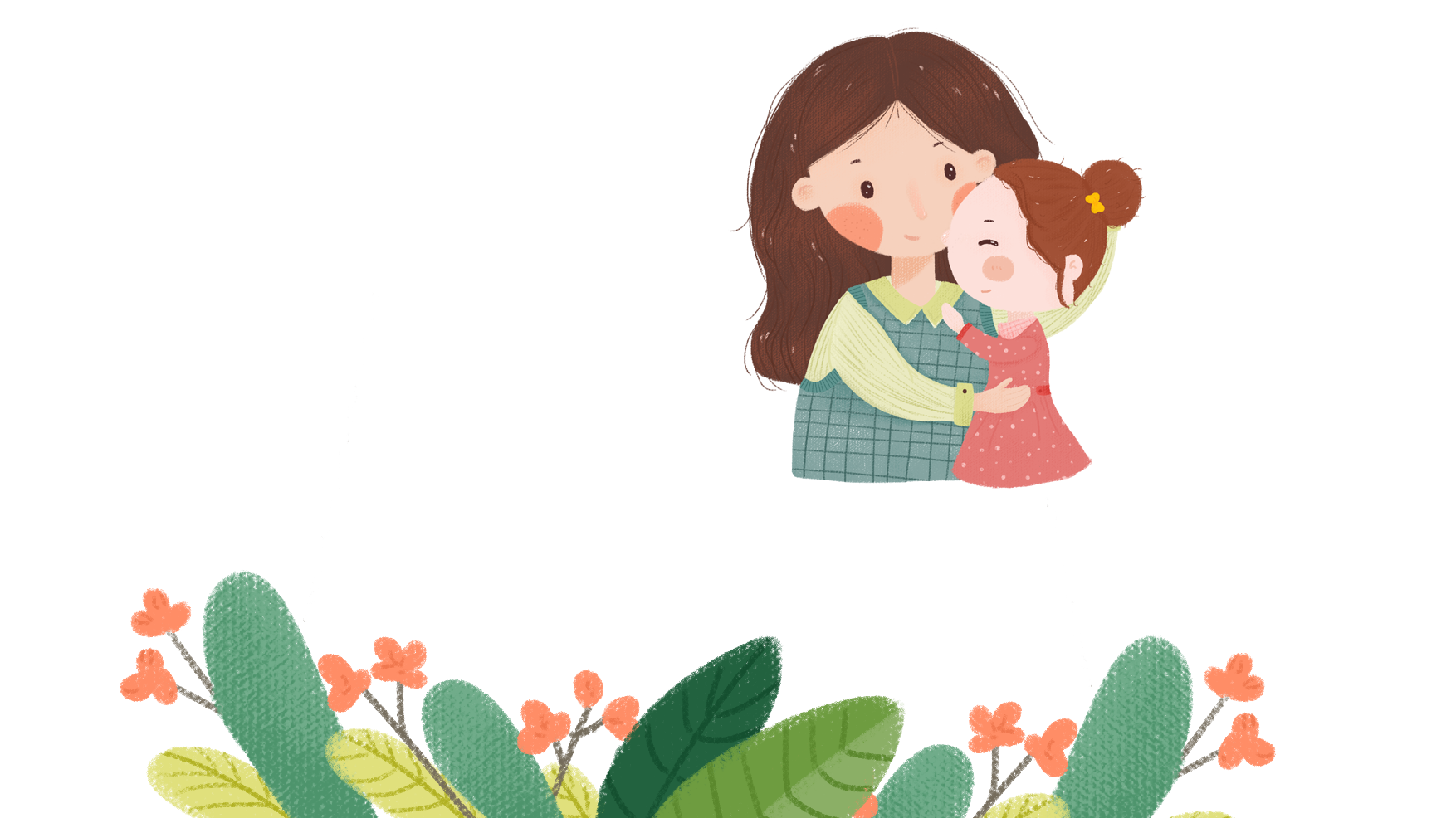 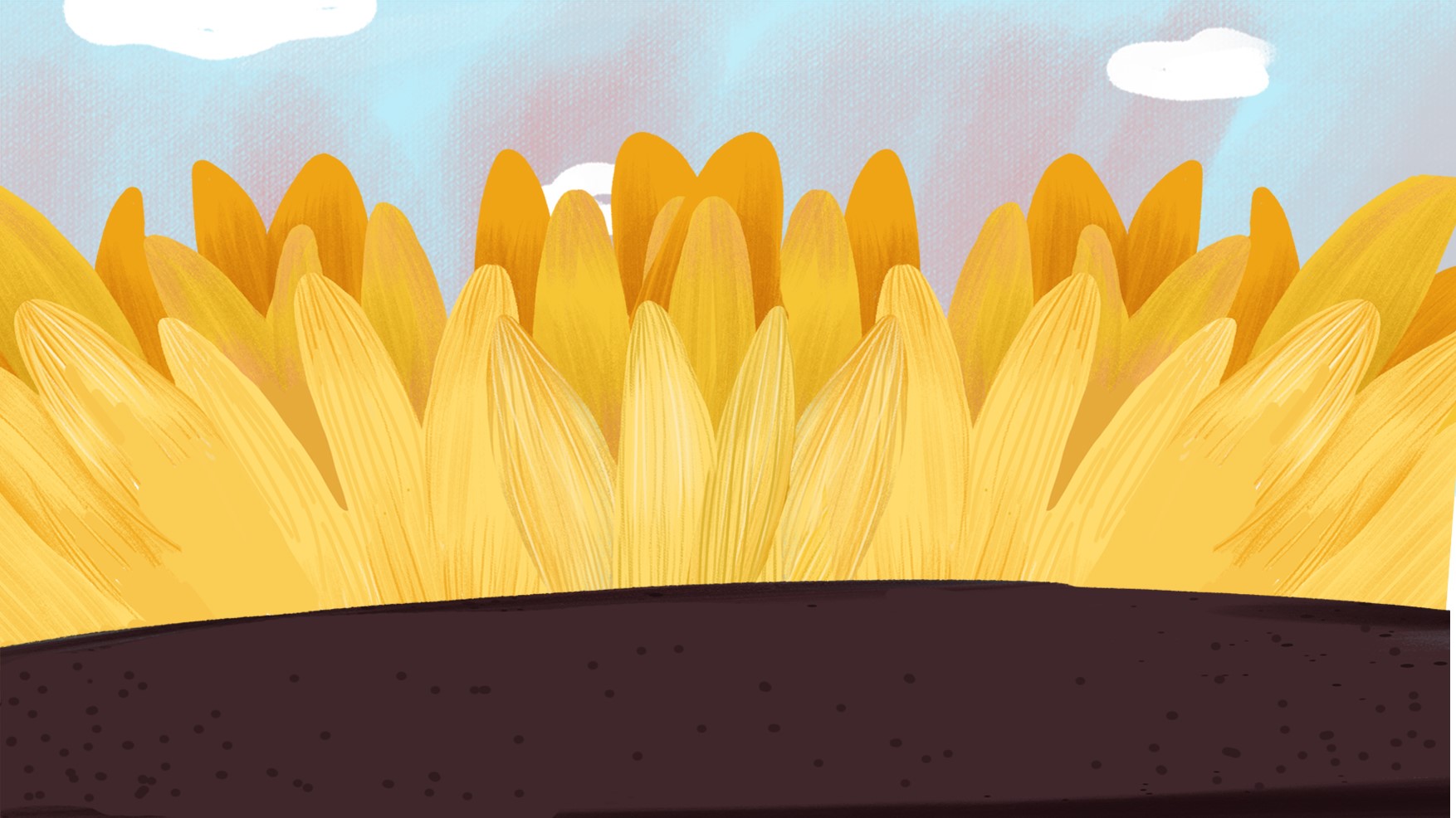 TẠM BIỆT
再见
小可爱
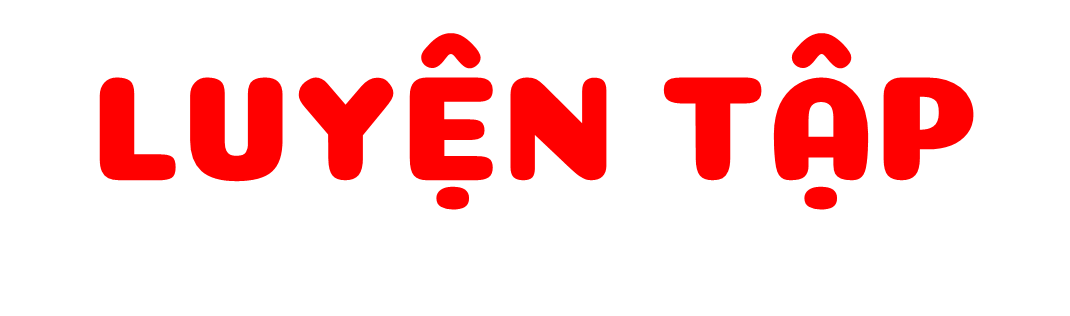 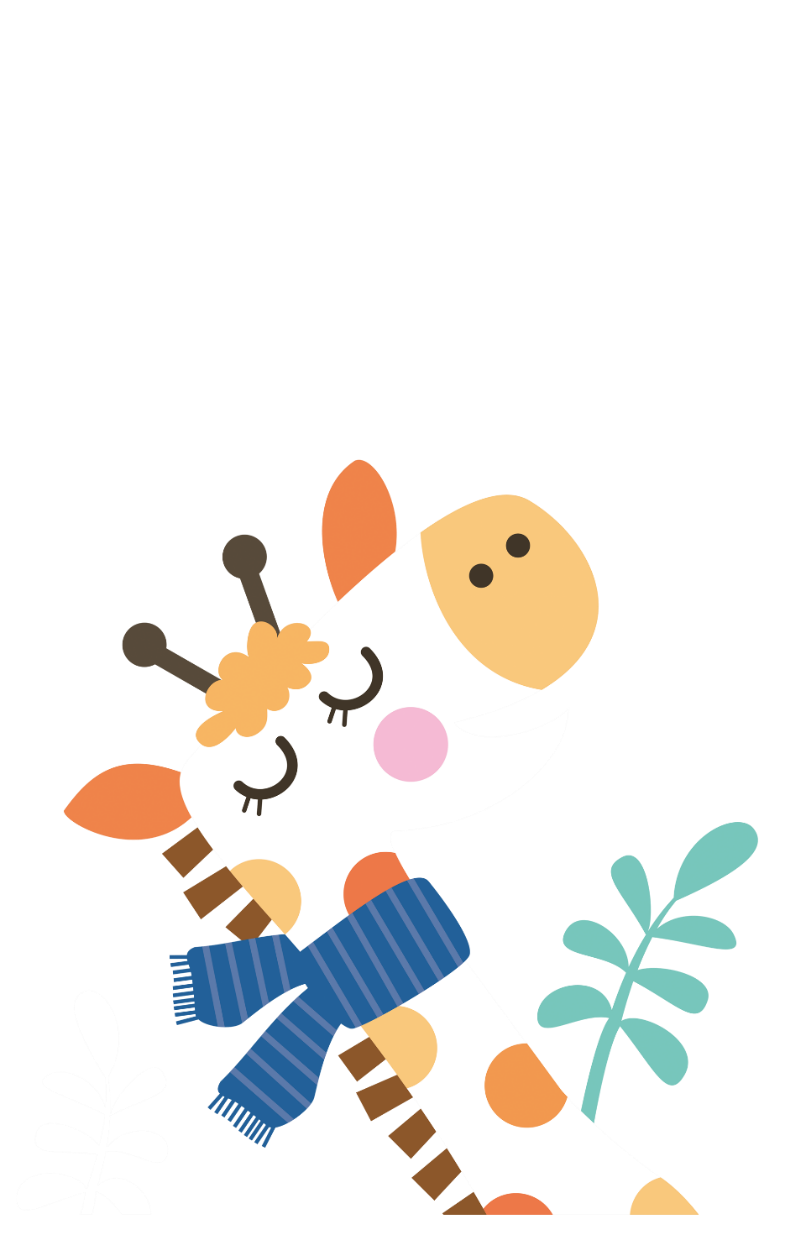 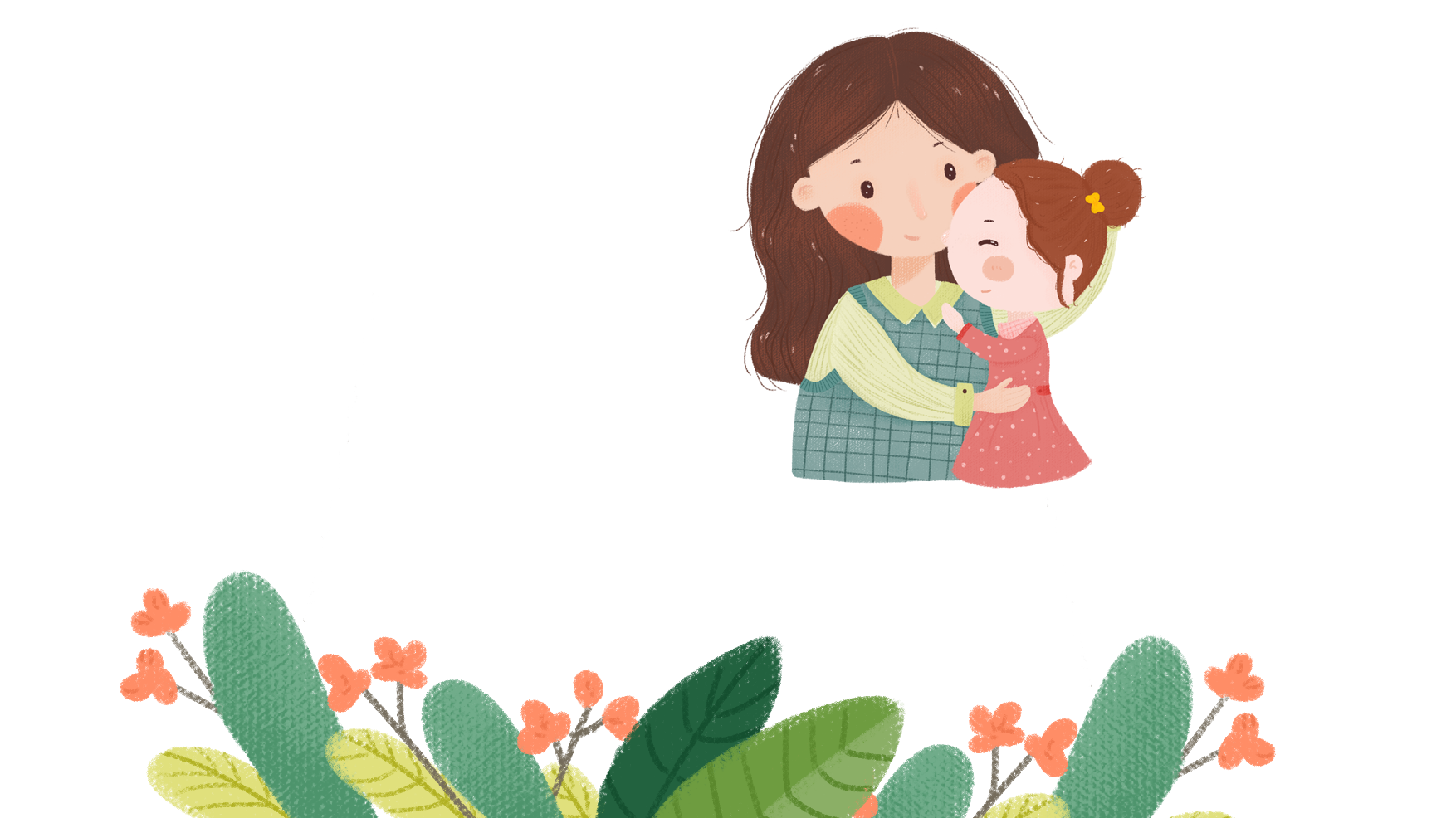 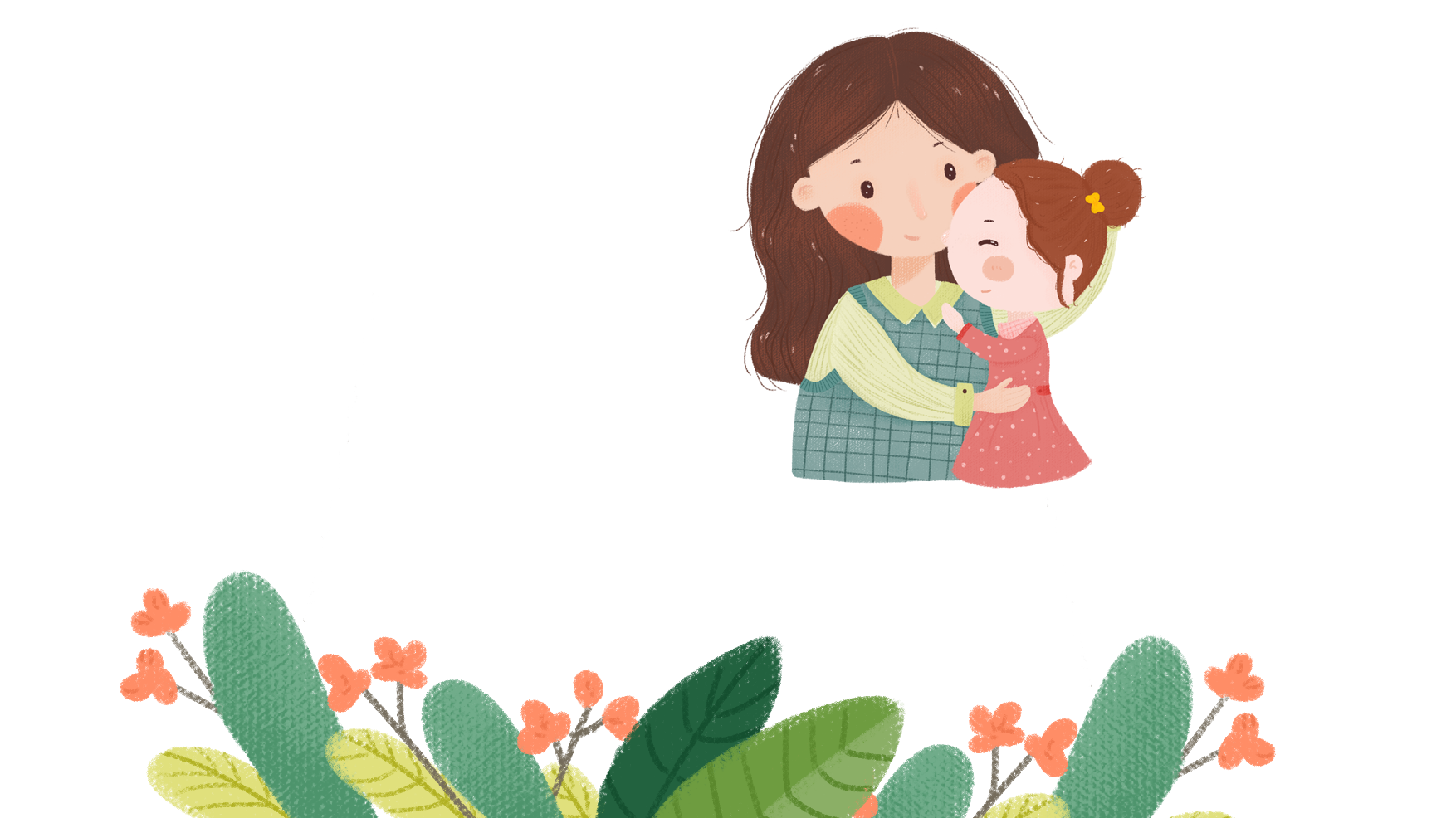 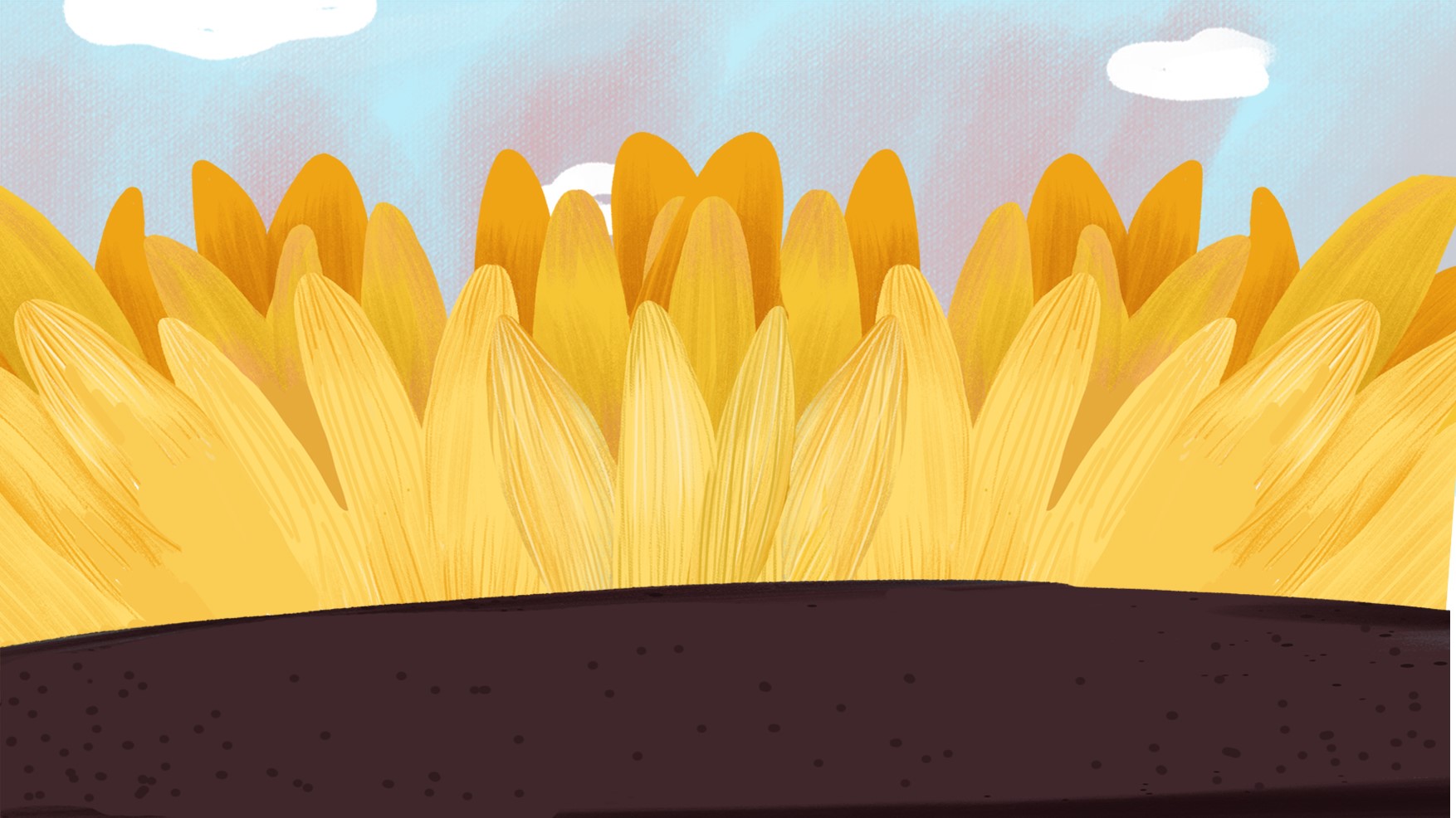 TẠM BIỆT
Đặt tính rồi tính (theo mẫu)
3
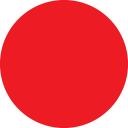 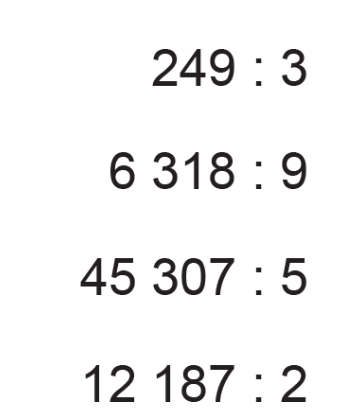 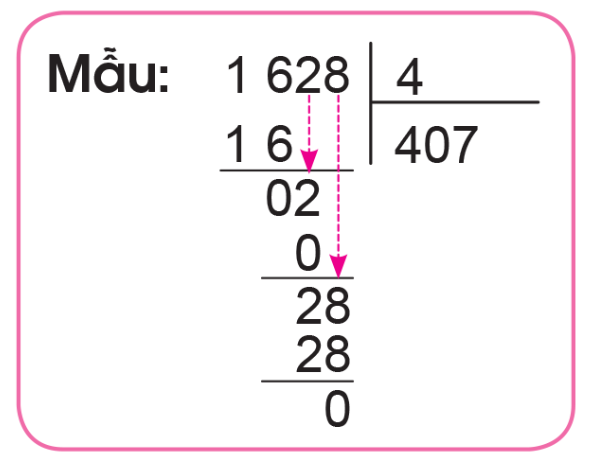 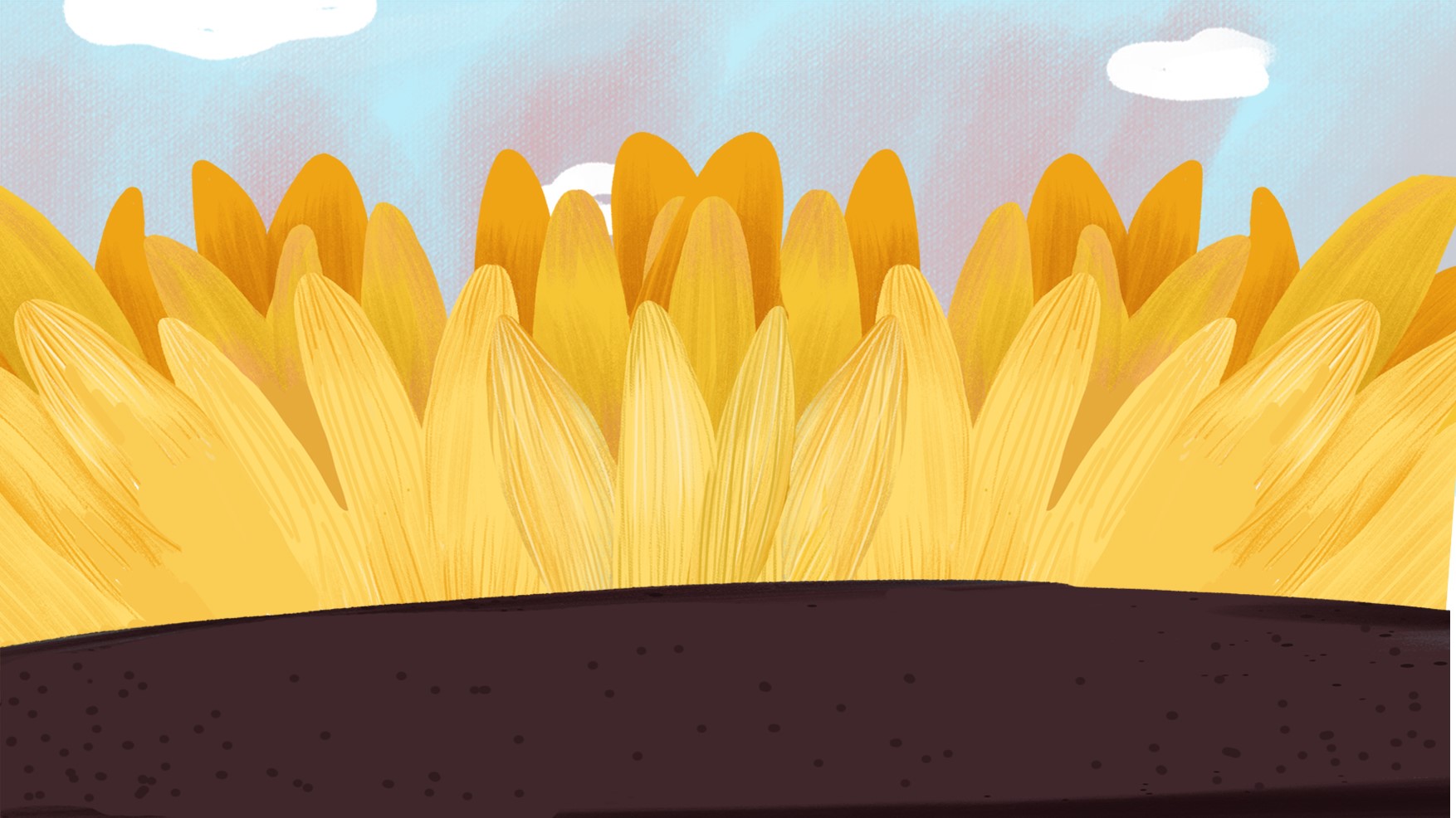 TẠM BIỆT
45 307
5
6 318
9
45
63
0
9
6
1
0
7
2
249
3
3
0
1
0
24
3
8
0
0
9
0
3
0
1
8
9
30
18
0
0
7
0
5
2
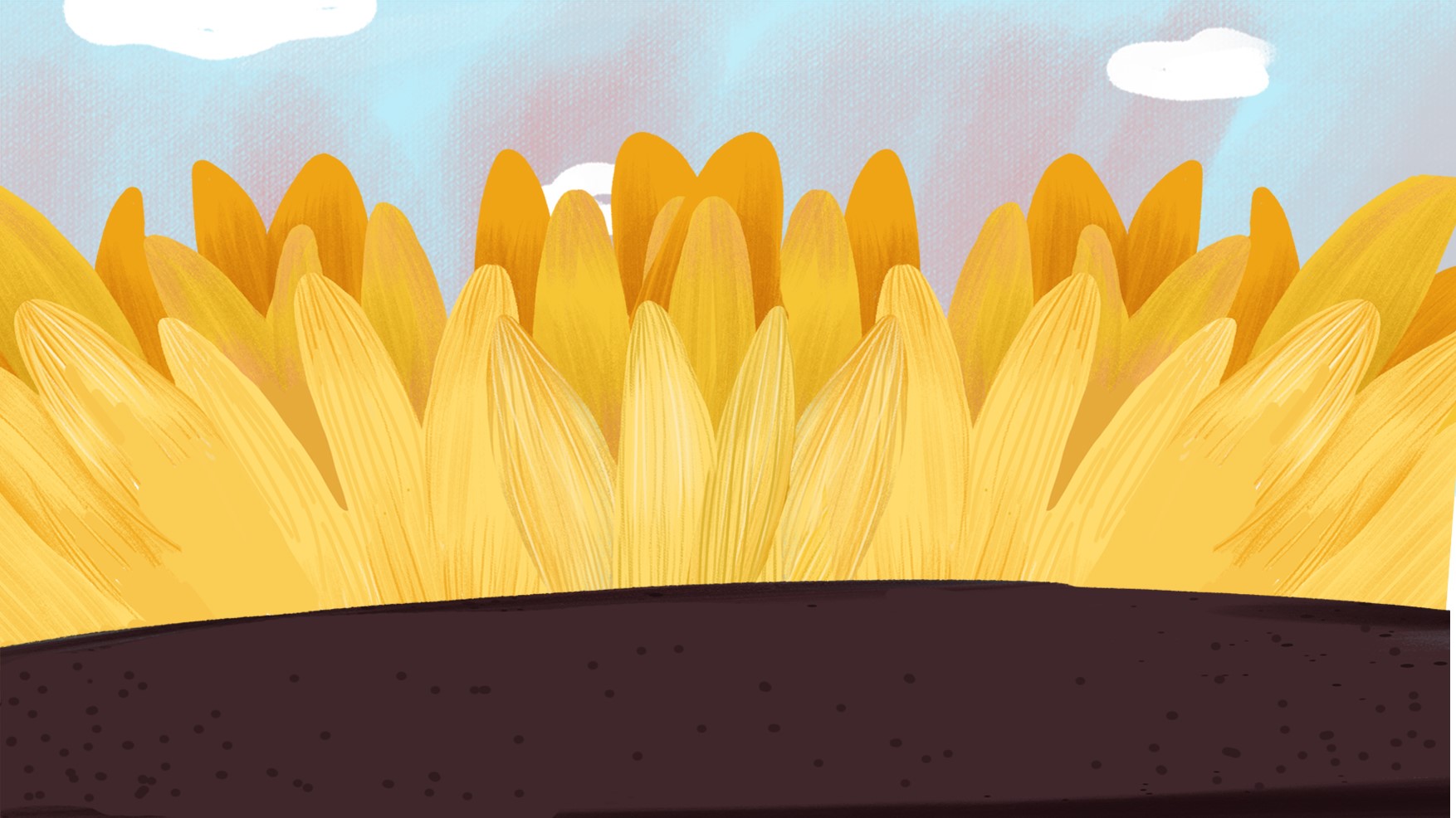 TẠM BIỆT
12 187
2
12
0
6
9
3
1
0
0
1
8
18
0
7
6
1
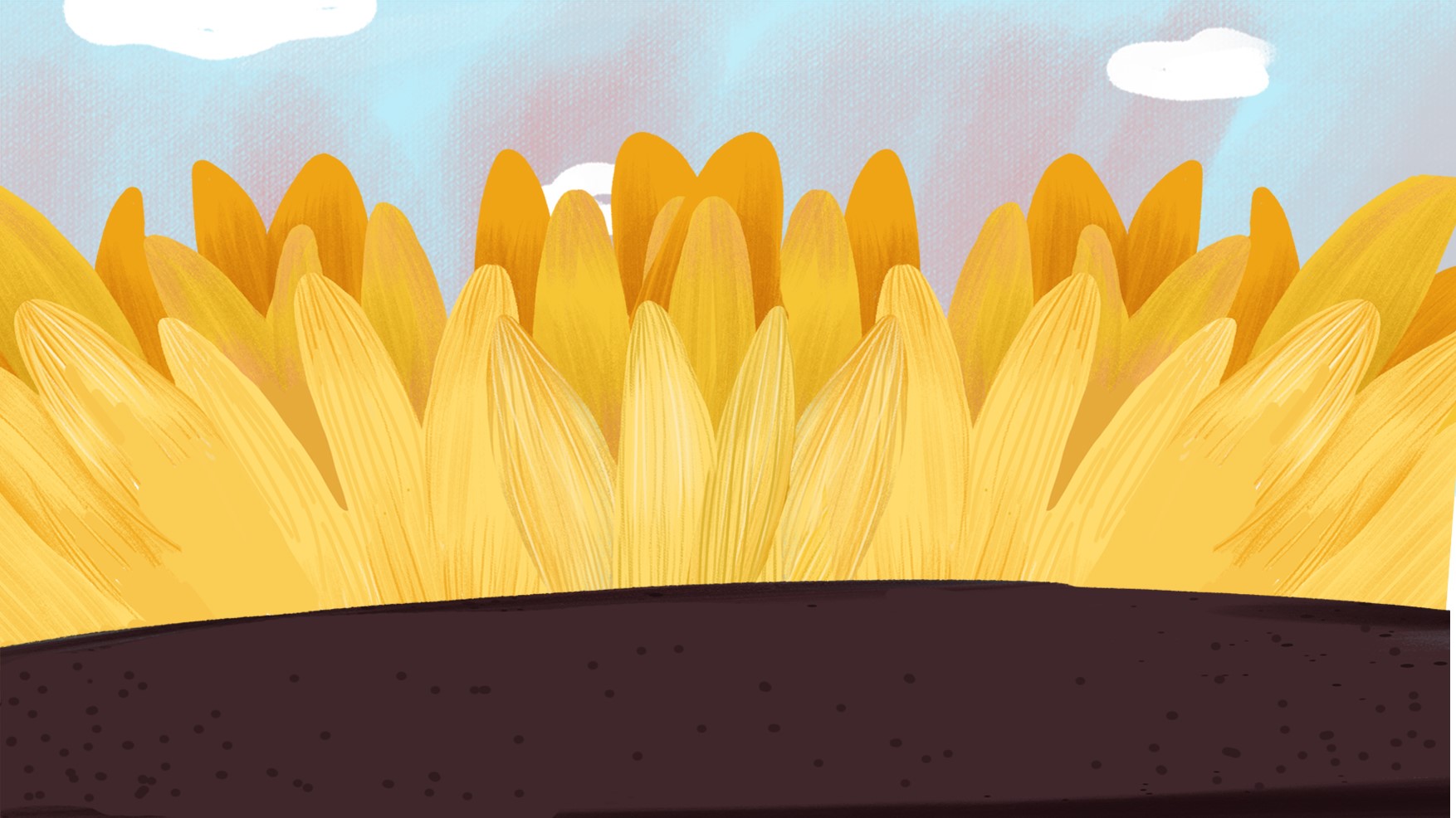 TẠM BIỆT
Cuộn dây thép dài 192m, người ta định cắt cuộn dây thành các đoạn dây dài 5m. Hỏi cắt được nhiều nhất bao nhiêu đoạn dây như thế và còn thừa mấy mét dây?
4
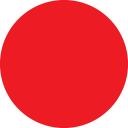 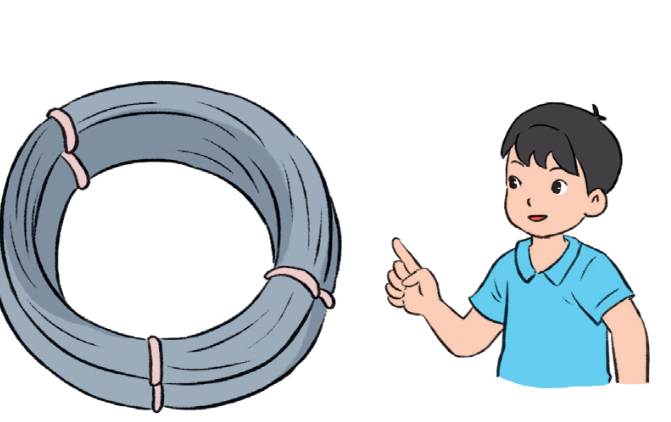 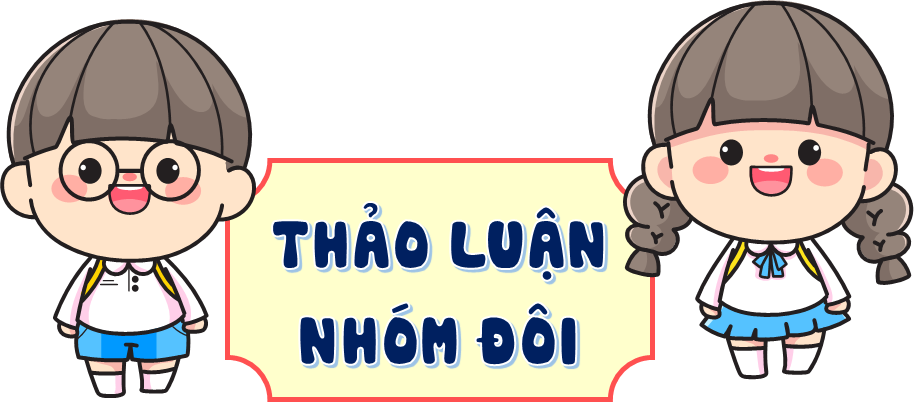 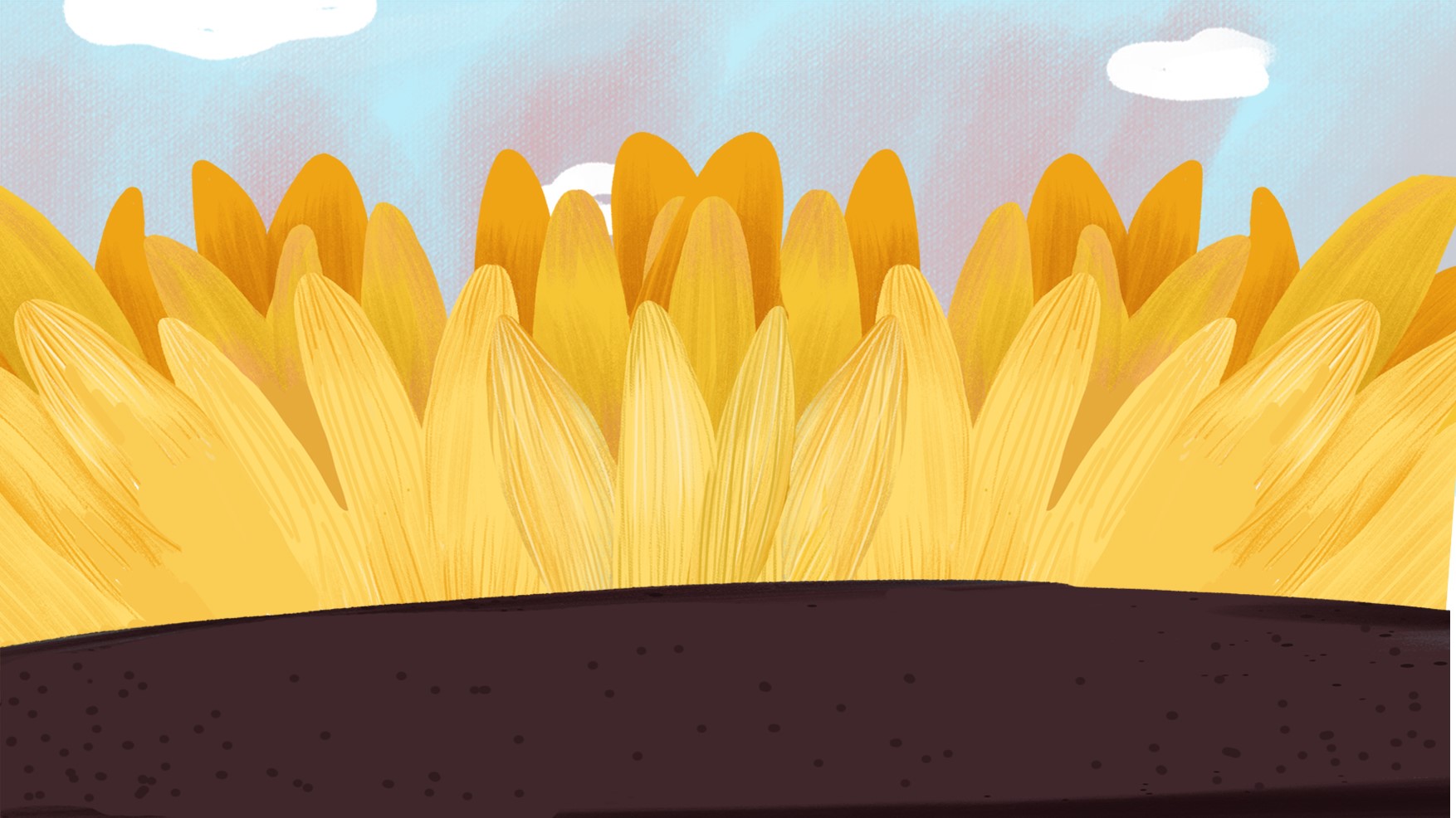 TẠM BIỆT
Cuộn dây thép dài 192m, người ta định cắt cuộn dây thành các đoạn dây dài 5m. Hỏi cắt được nhiều nhất bao nhiêu đoạn dây như thế và còn thừa mấy mét dây?
4
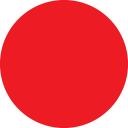 Muốn biết cắt được nhiều nhất bao nhiêu đoạn dây như vậy và còn thừa mấy mét dây ta làm như thế nào?
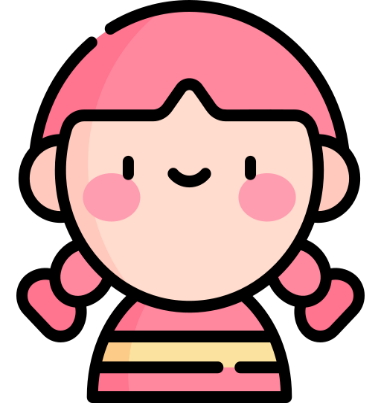 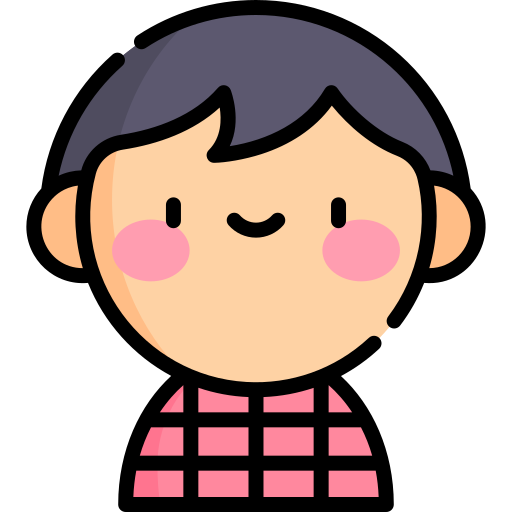 Ta thực hiện phép chia: 192 : 5
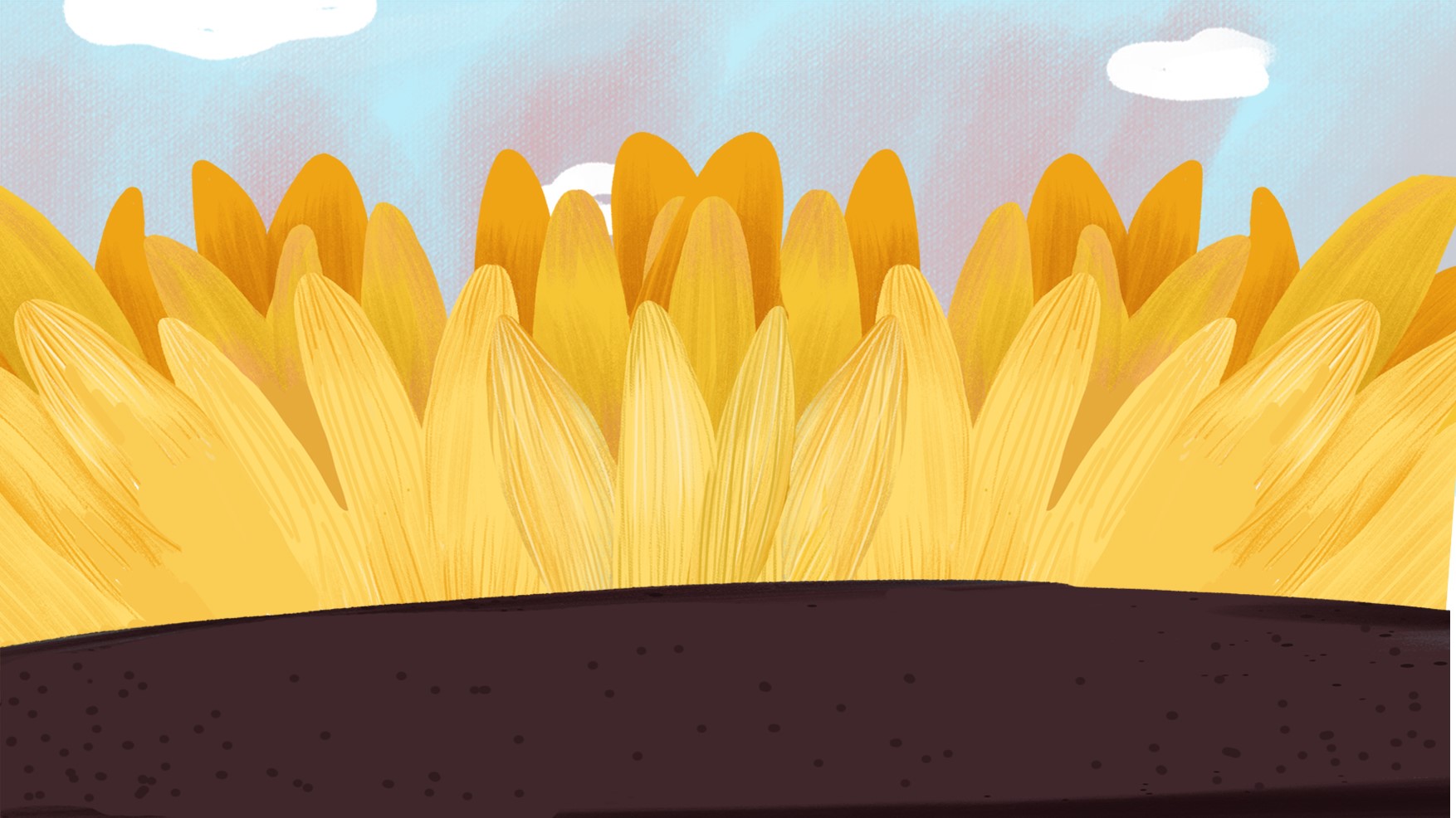 TẠM BIỆT
Cuộn dây thép dài 192m, người ta định cắt cuộn dây thành các đoạn dây dài 5m. Hỏi cắt được nhiều nhất bao nhiêu đoạn dây như thế và còn thừa mấy mét dây?
4
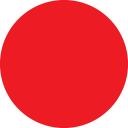 Bài giải:
Thực hiện phép chia: 192 : 5 = 38 (dư 2)
Vậy cắt được nhiều nhất 38 đoạn dây 5 m và thừa 2 mét dây.
            Đáp số: 38 đoạn dây và thừa 2 mét dây.
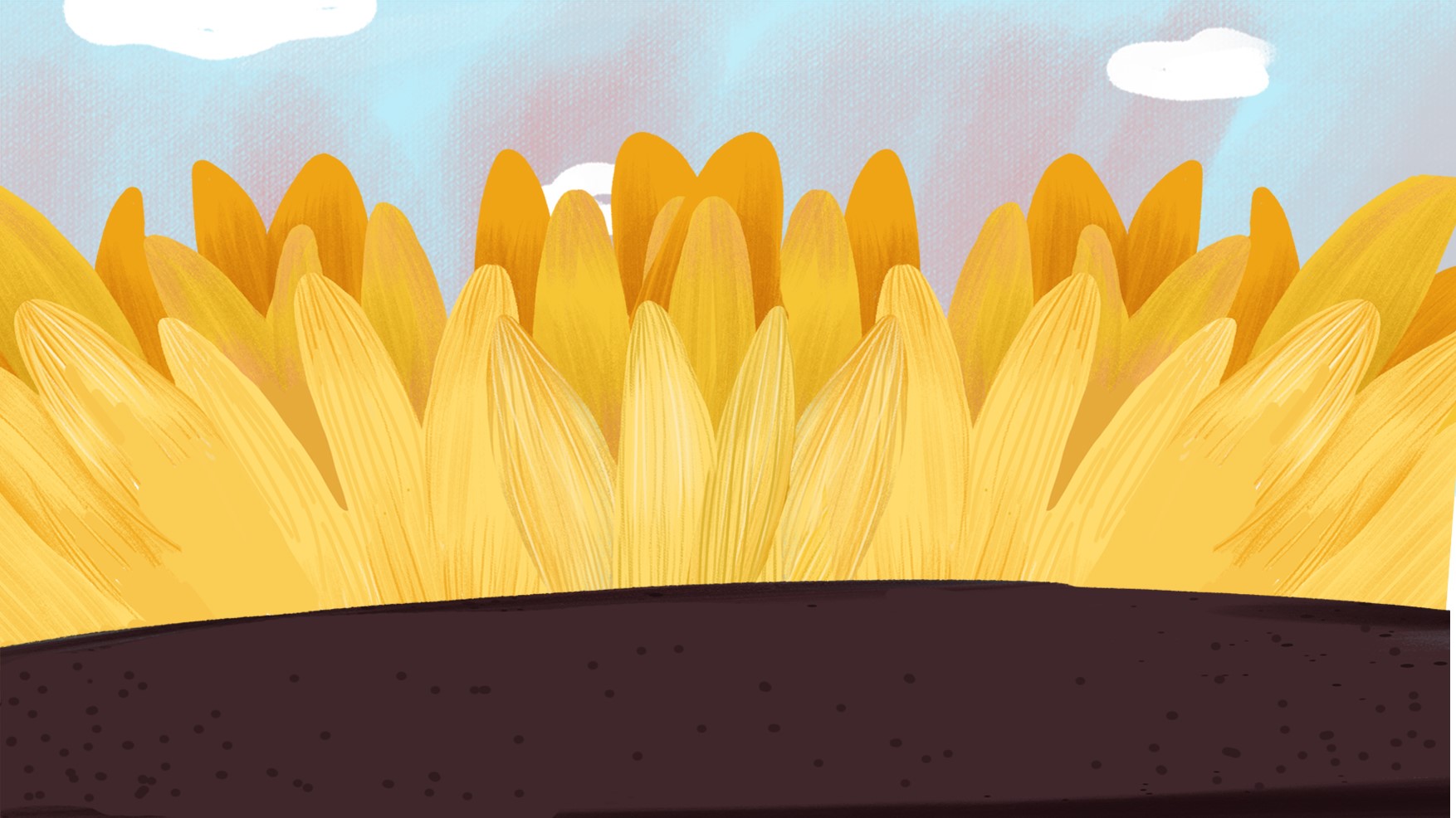 TẠM BIỆT
Lấy một thẻ số và chọn các số ghi trên thẻ làm số bị chia, quay kim trên hình tròn để chọn số chia. Thực hiện phép chia rồi nêu kết quả:
4
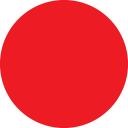 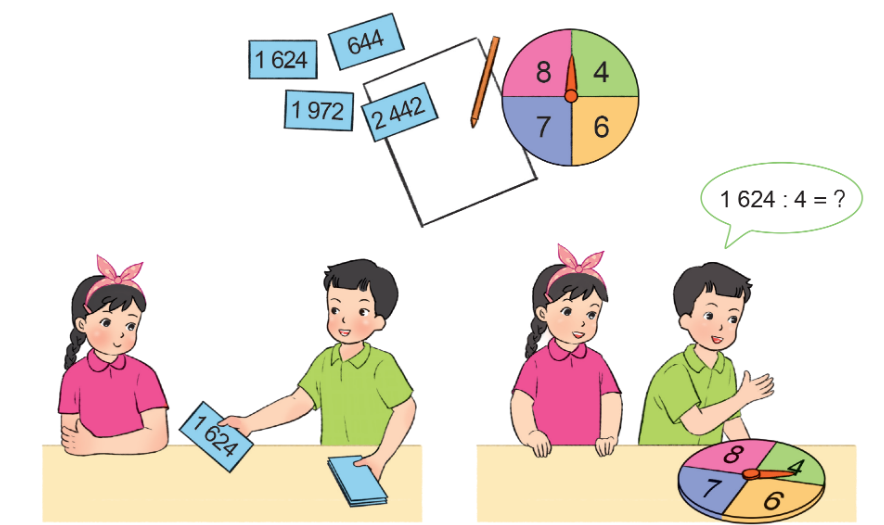 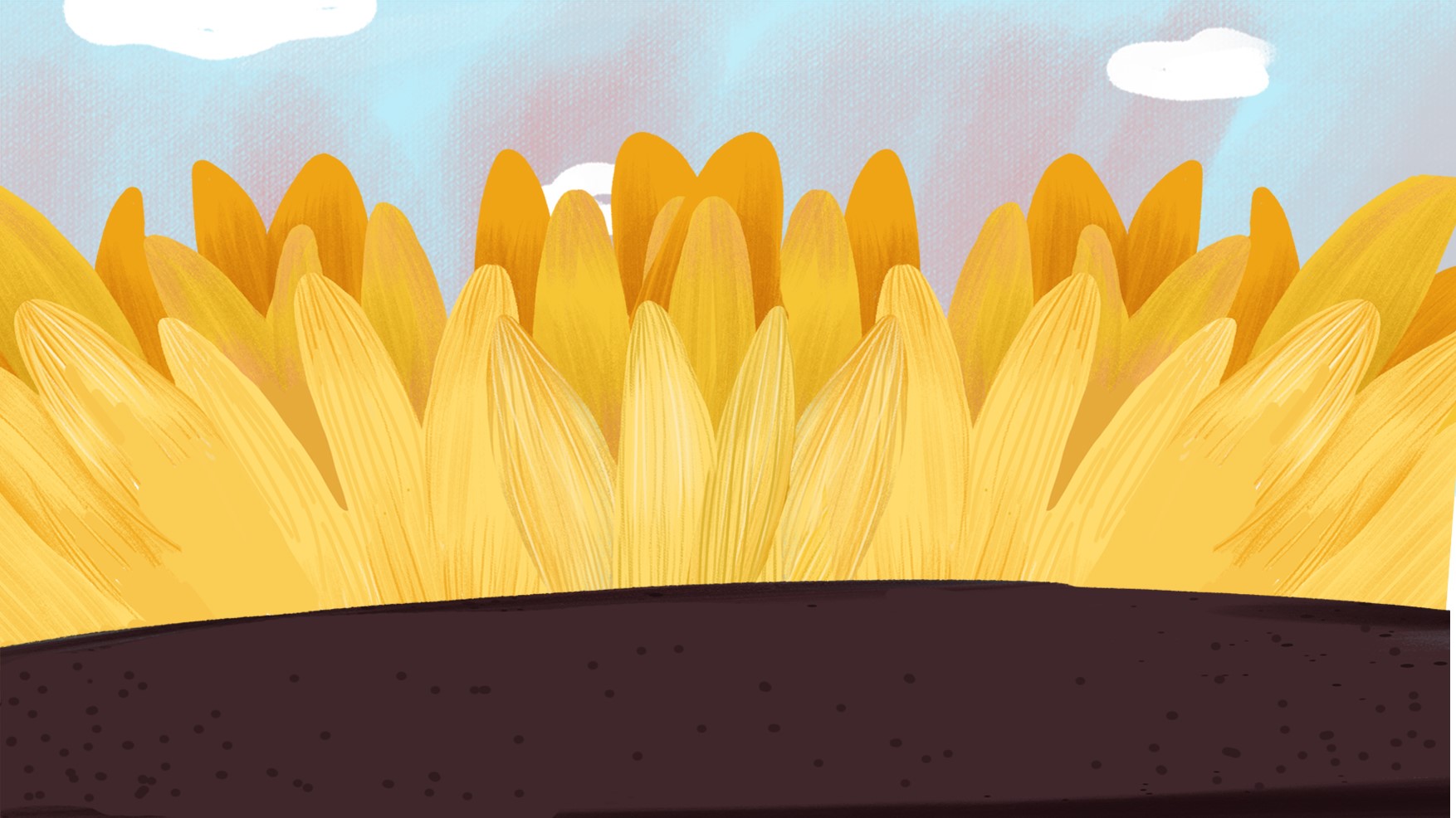 TẠM BIỆT
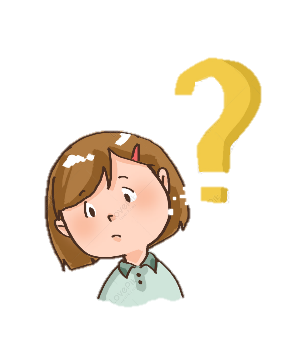 Chọn ngẫu nhiên số chia bằng cách quay kim trên hình tròn rồi thực hiện phép chia với số chia tìm được
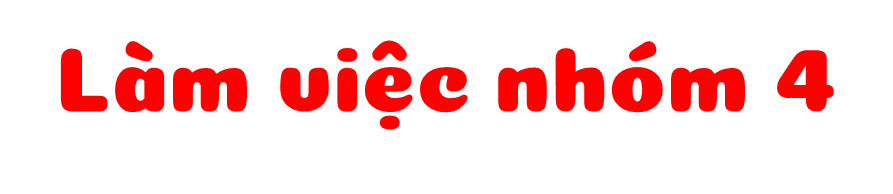 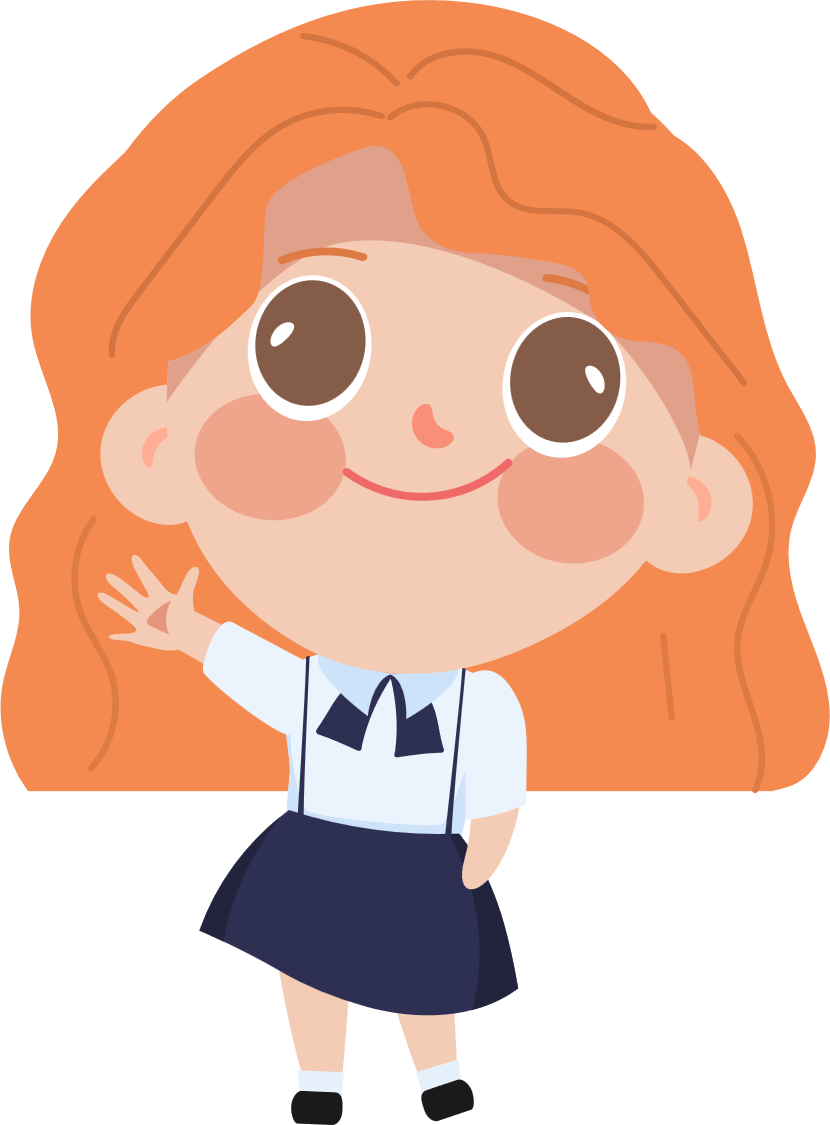 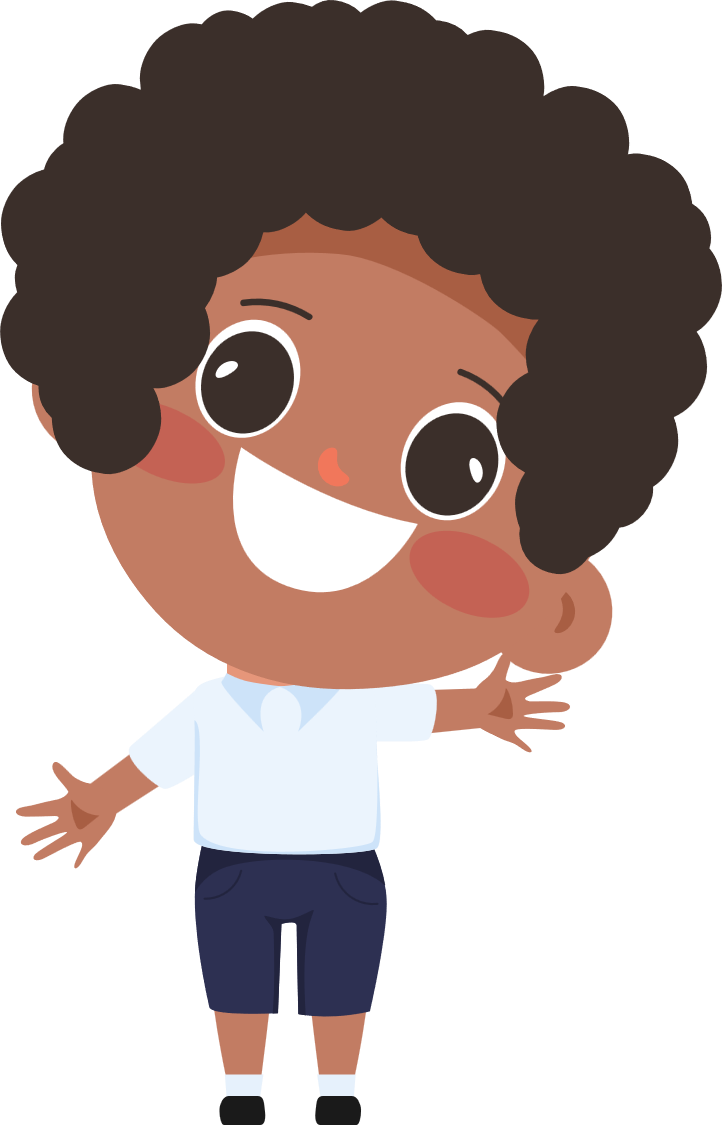 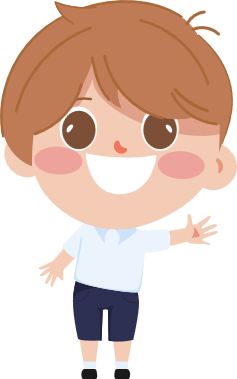 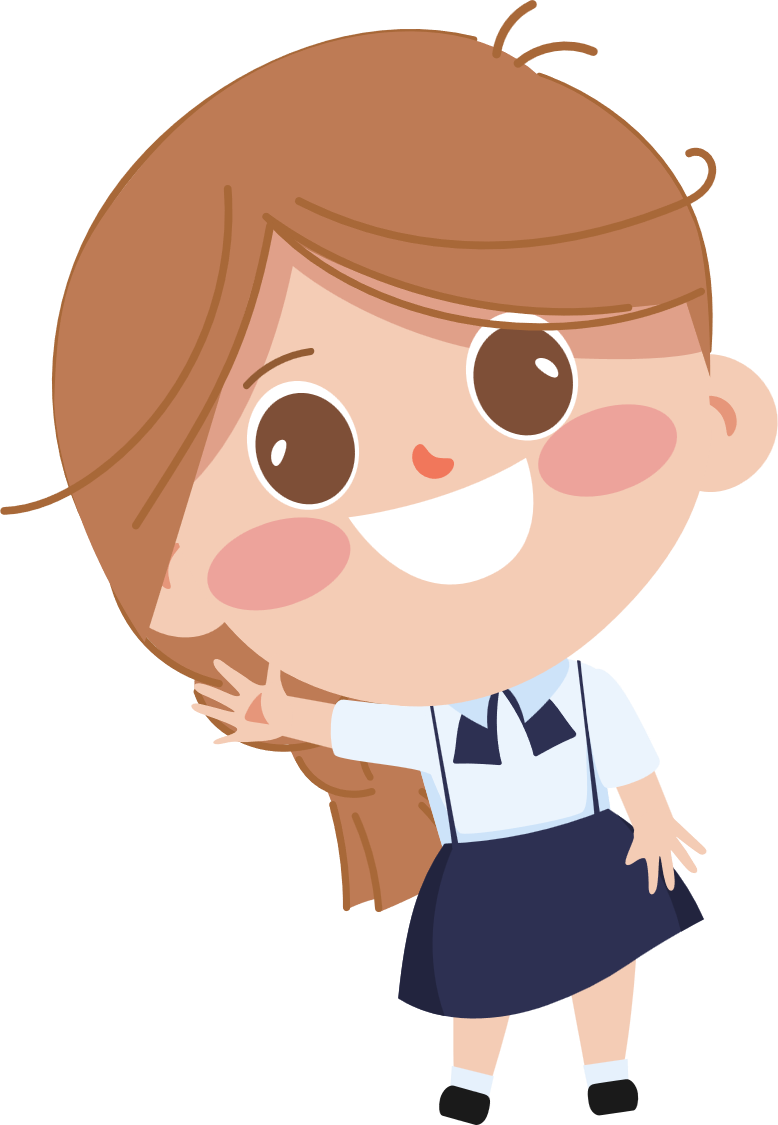 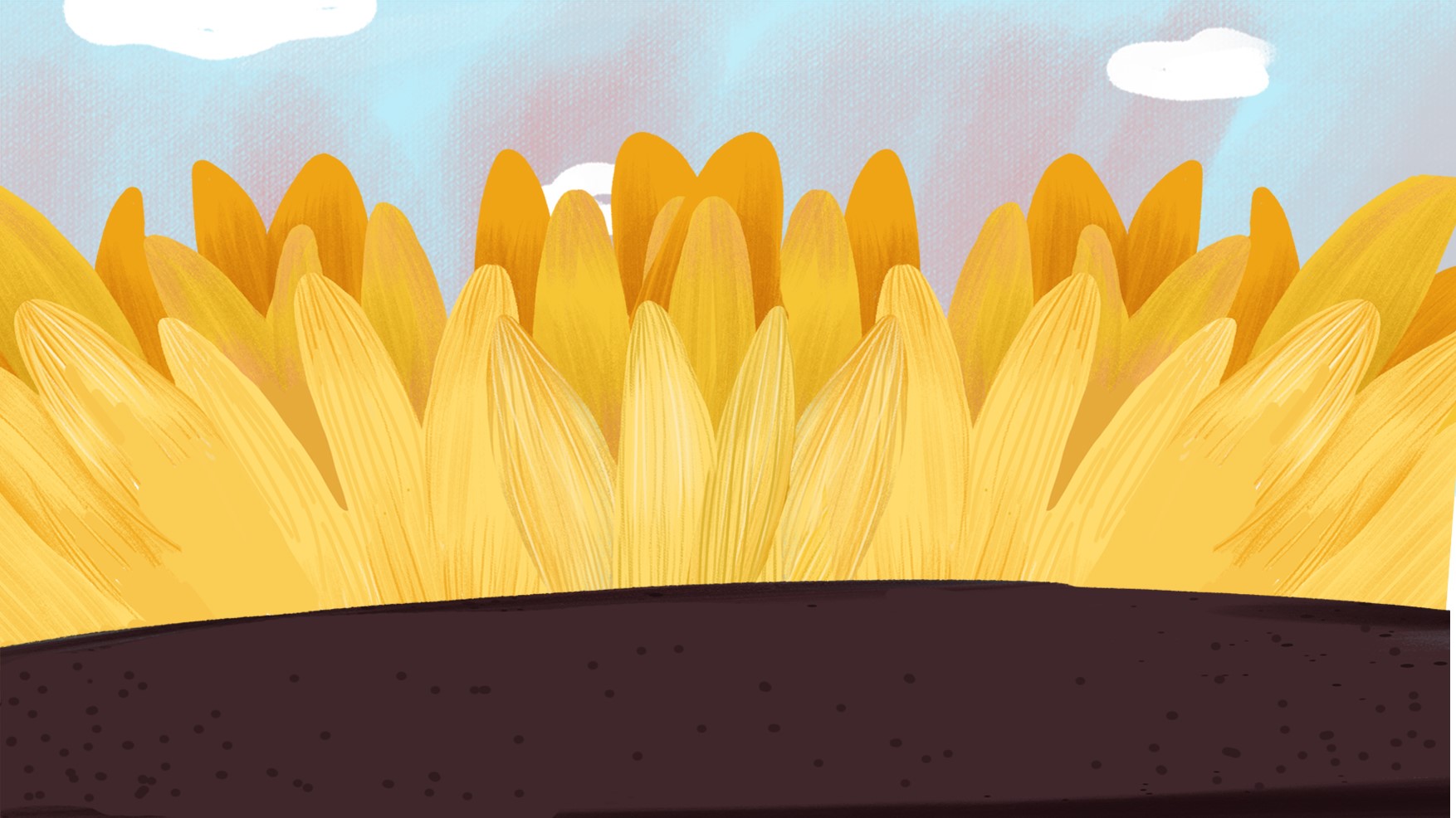 TẠM BIỆT
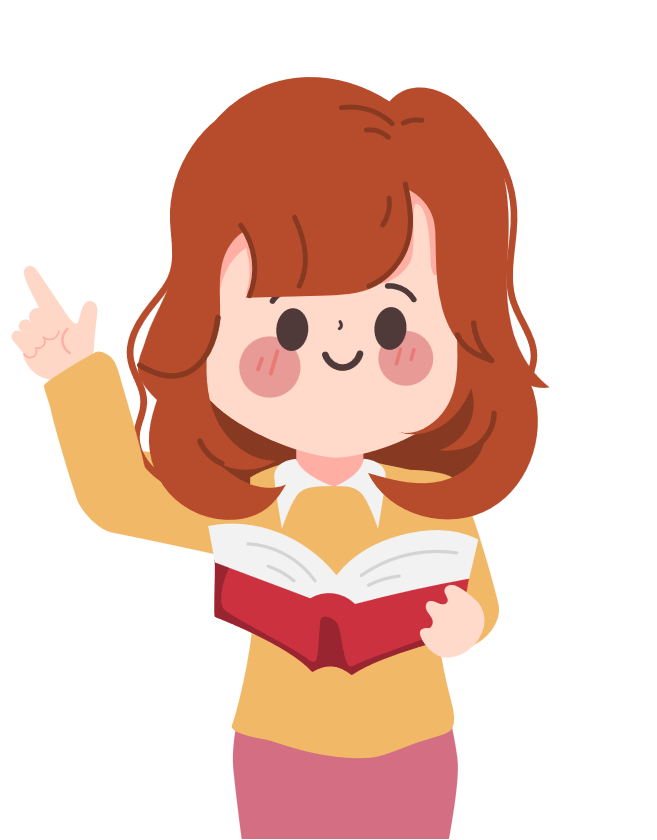 * Ví dụ phép chia:
644: 4 = 161 hoặc 644 : 7 = 92 
2442 : 6 = 407  hoặc 1624 : 8 = 203
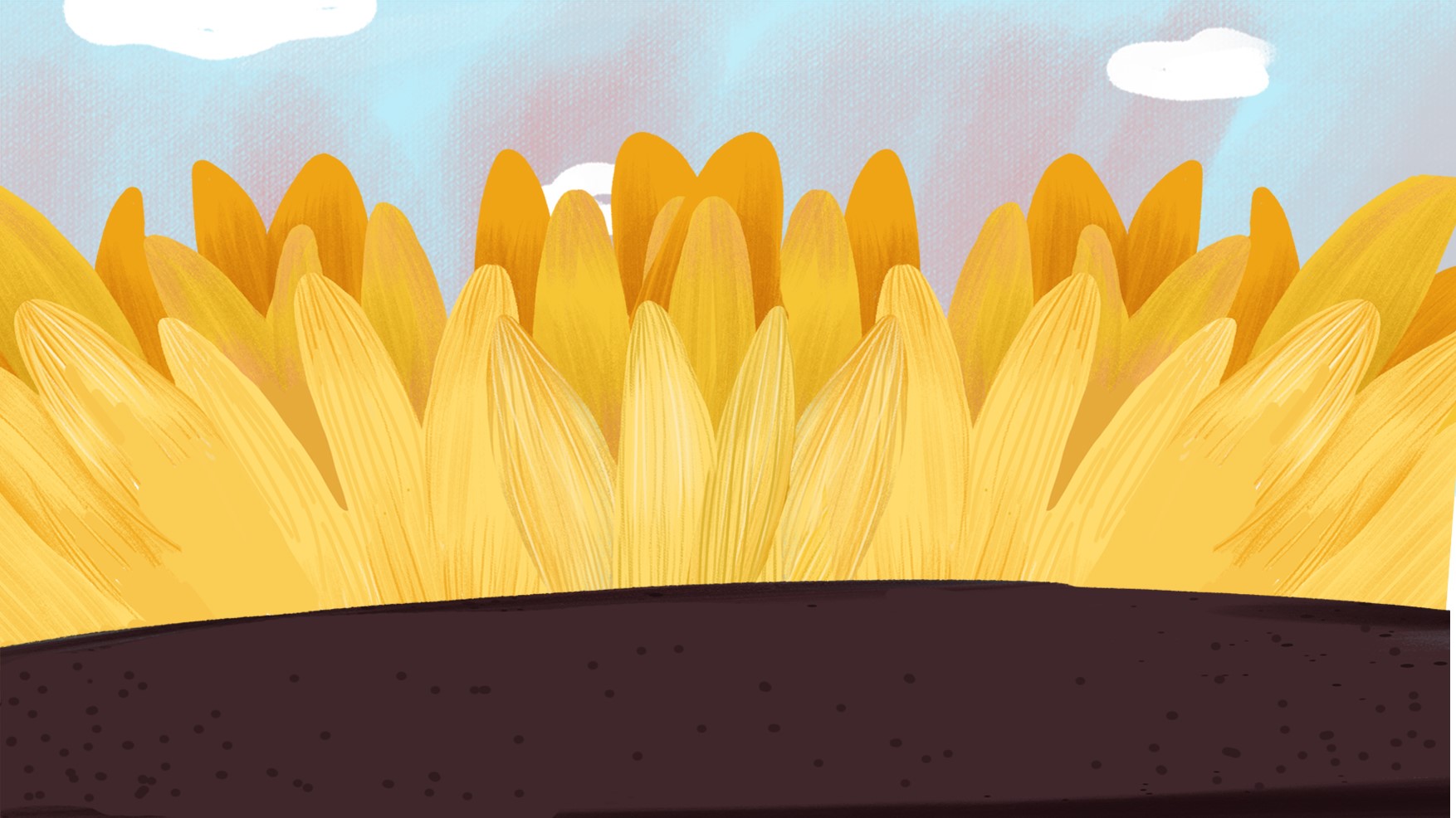 TẠM BIỆT
再见
小可爱
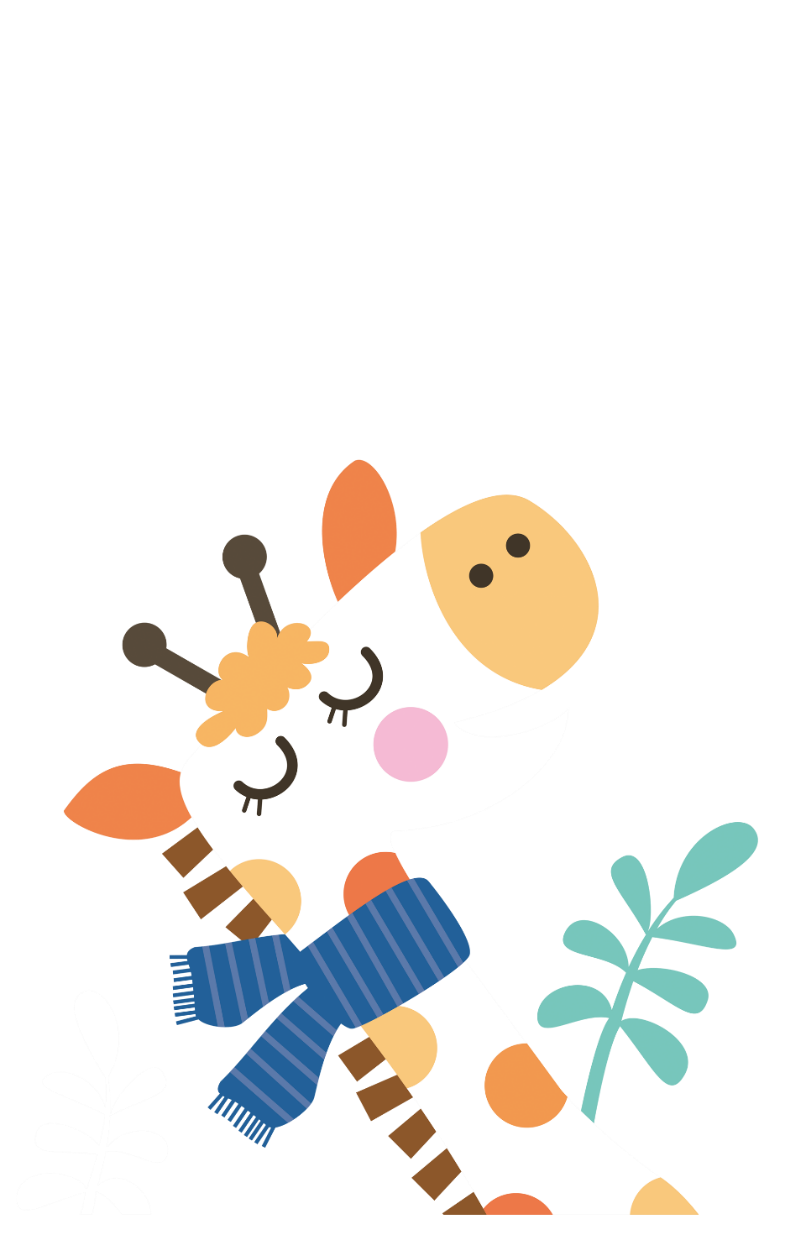 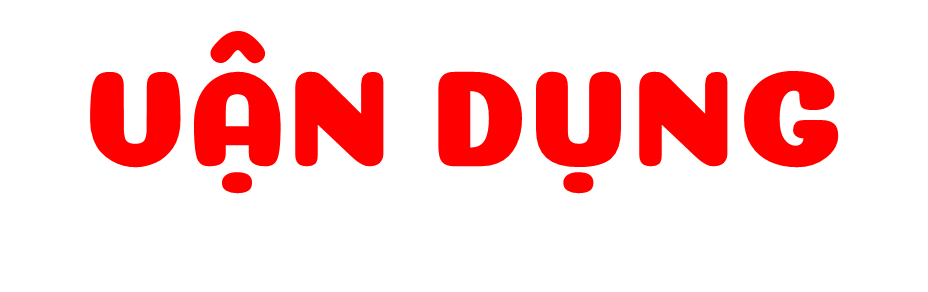 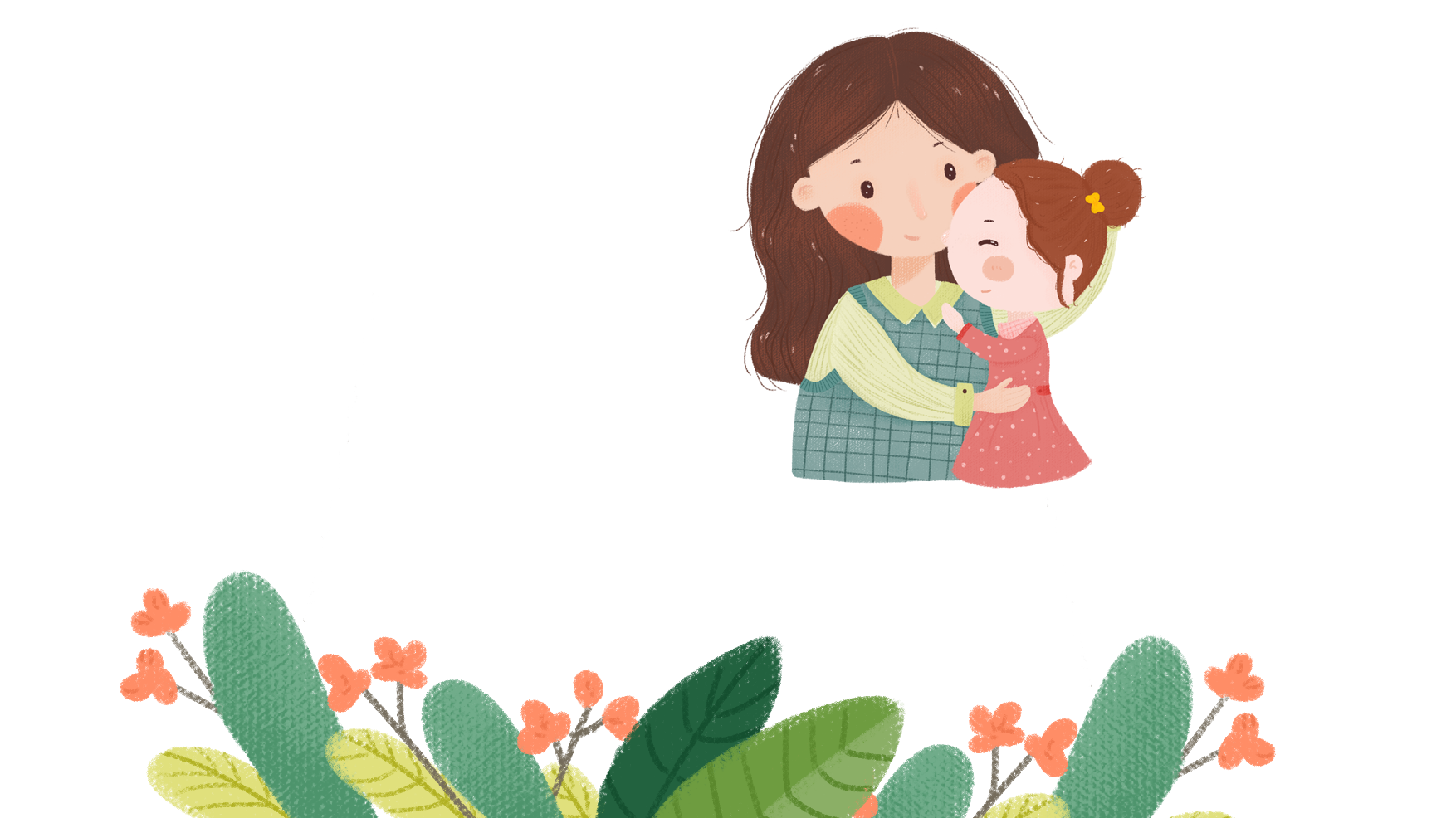 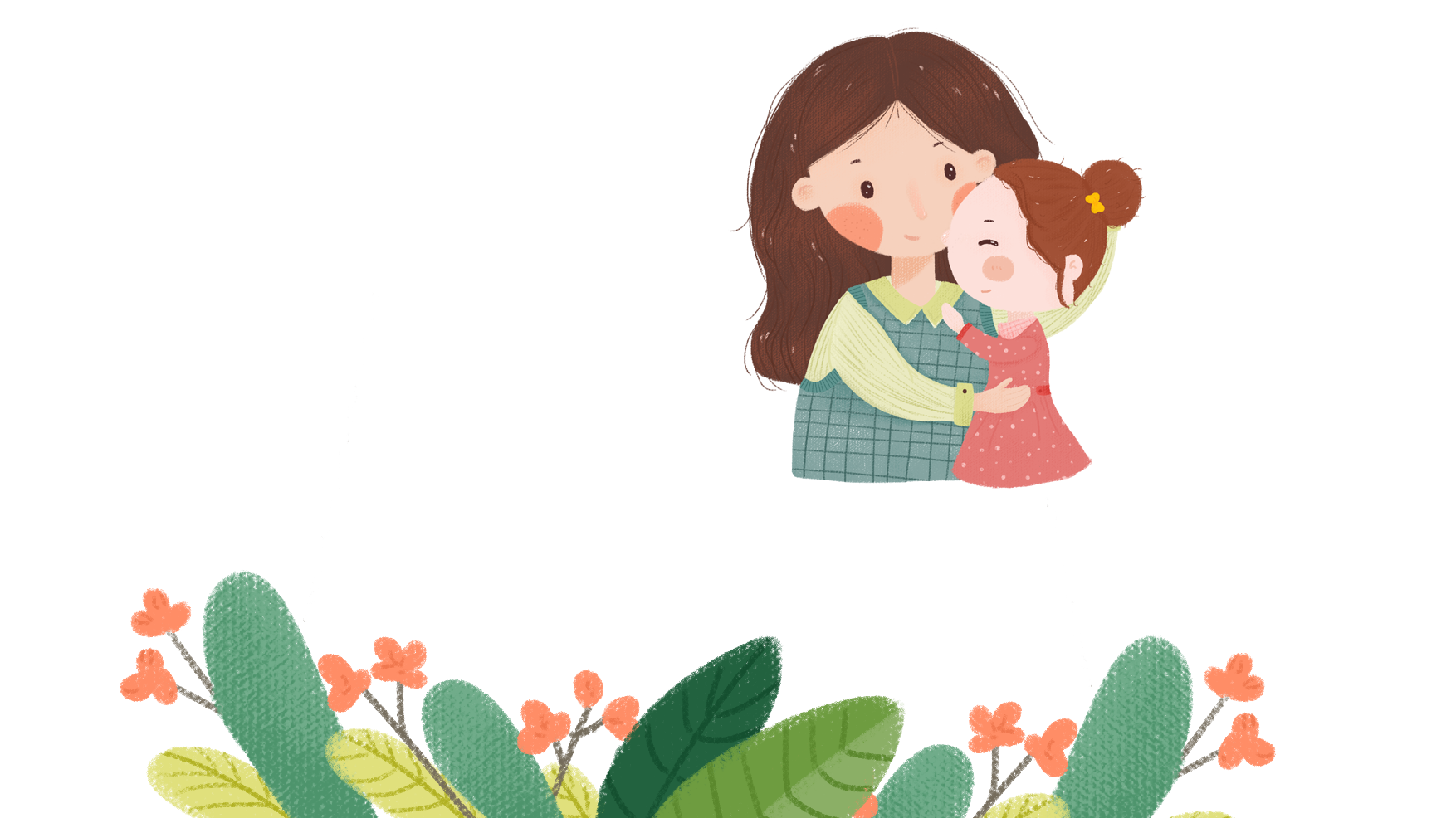 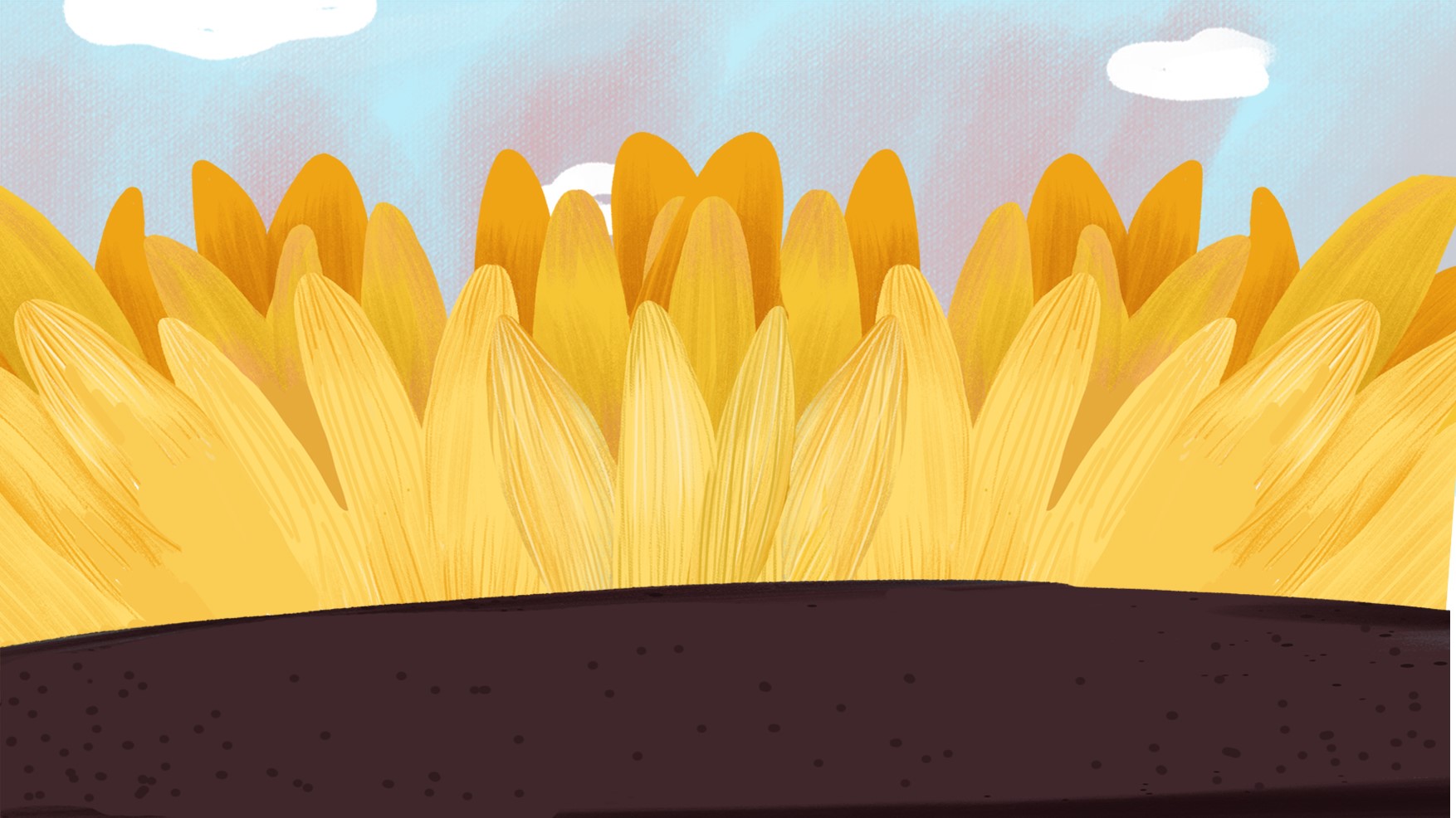 TẠM BIỆT
Em hãy tìm một số tình huống trong thực tế liên quan đến phép chia đã học rồi chia sẻ cả lớp cùng thực hiện tính.
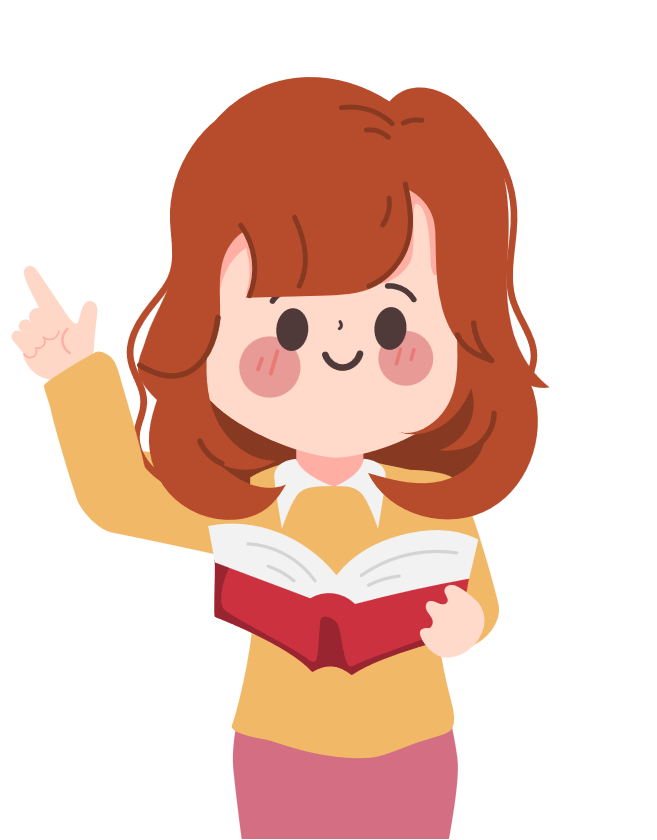 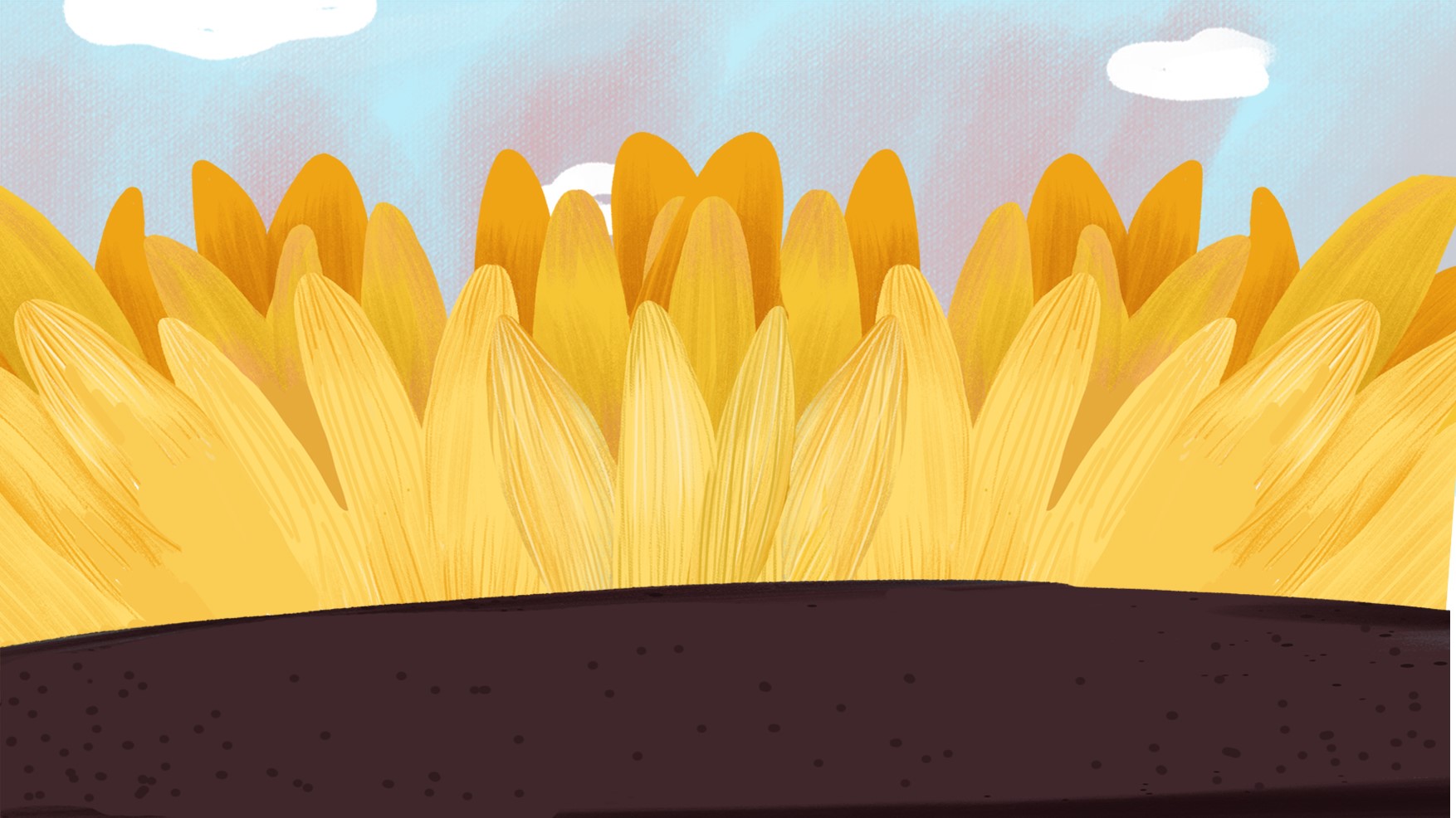 TẠM BIỆT
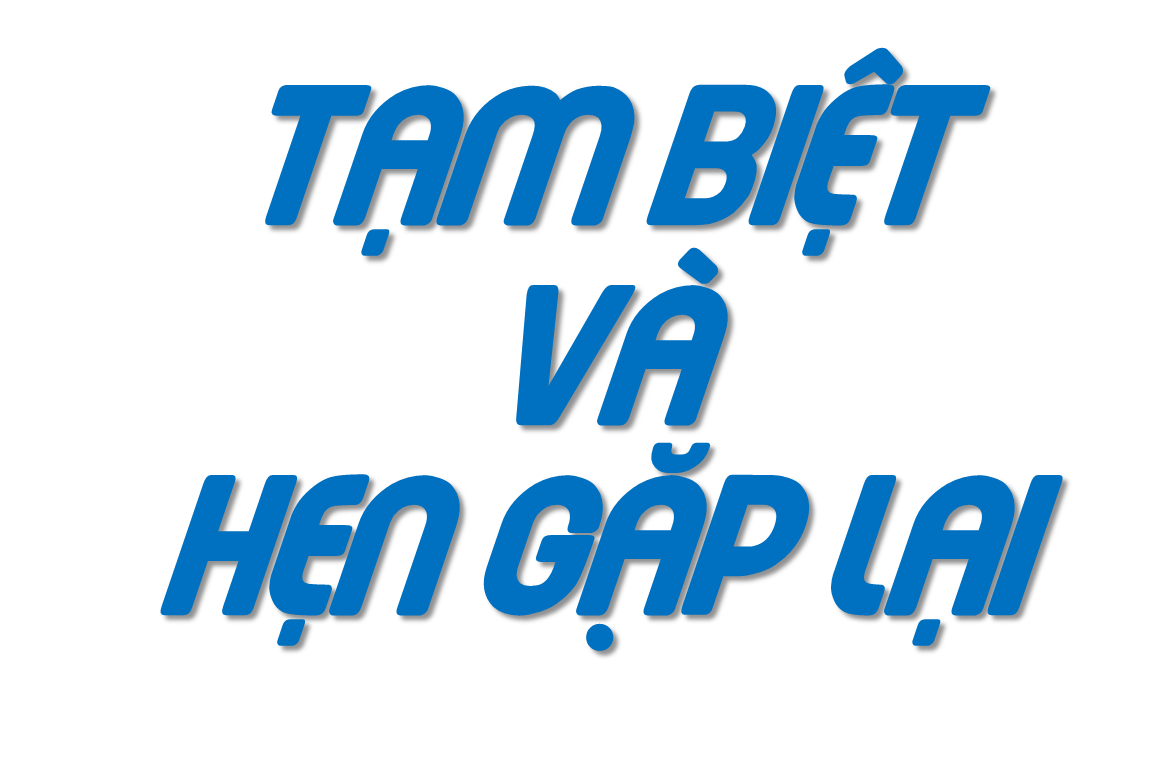 再见
小可爱
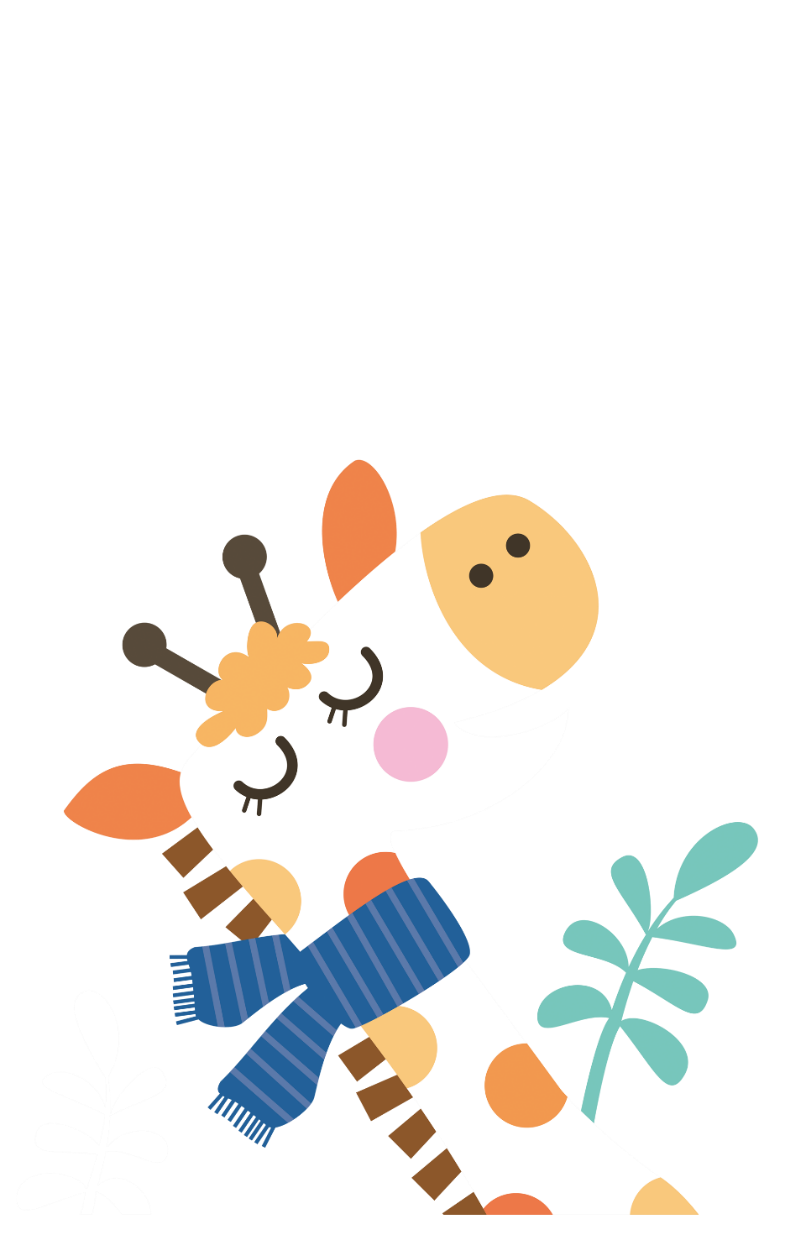 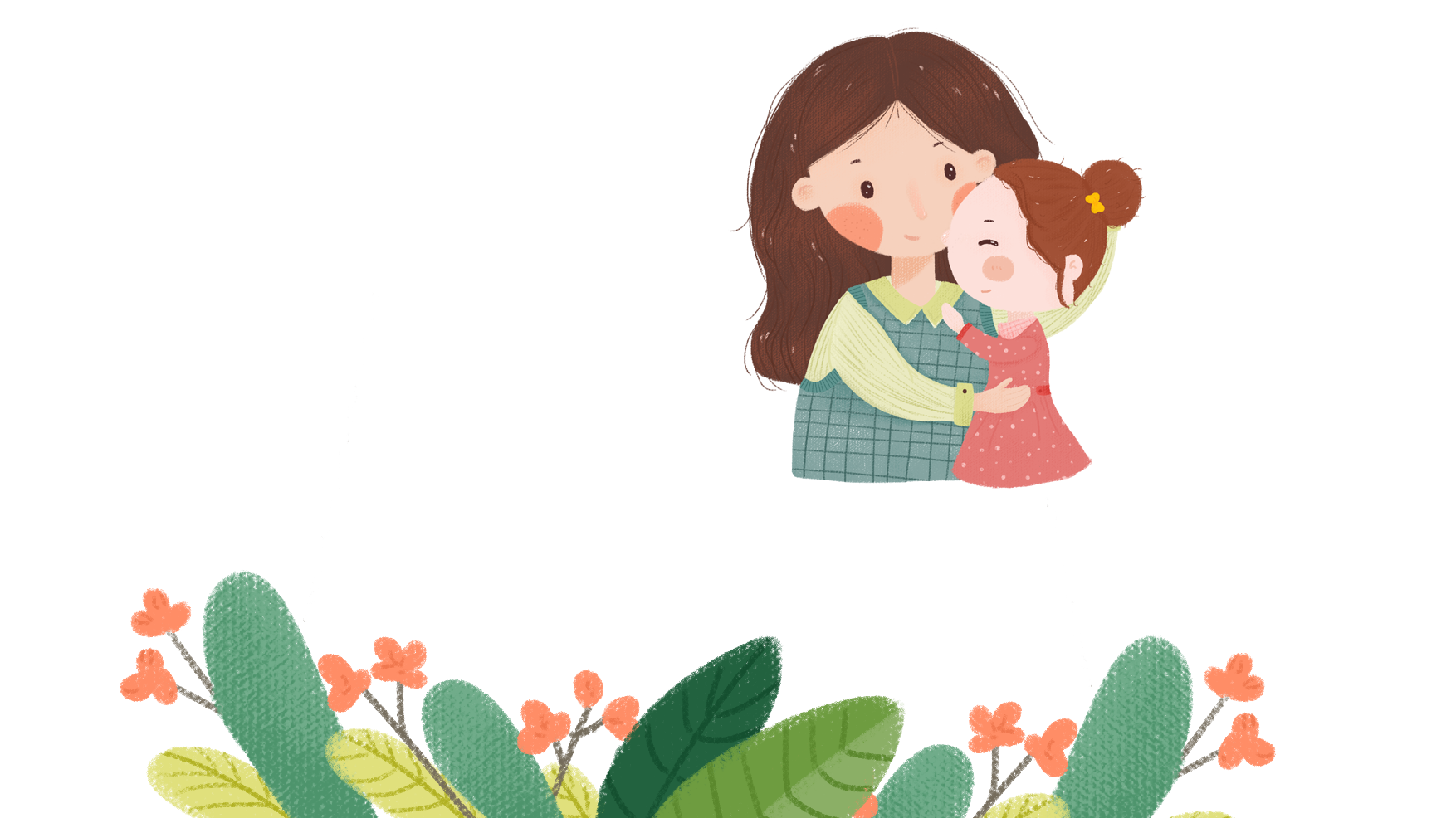 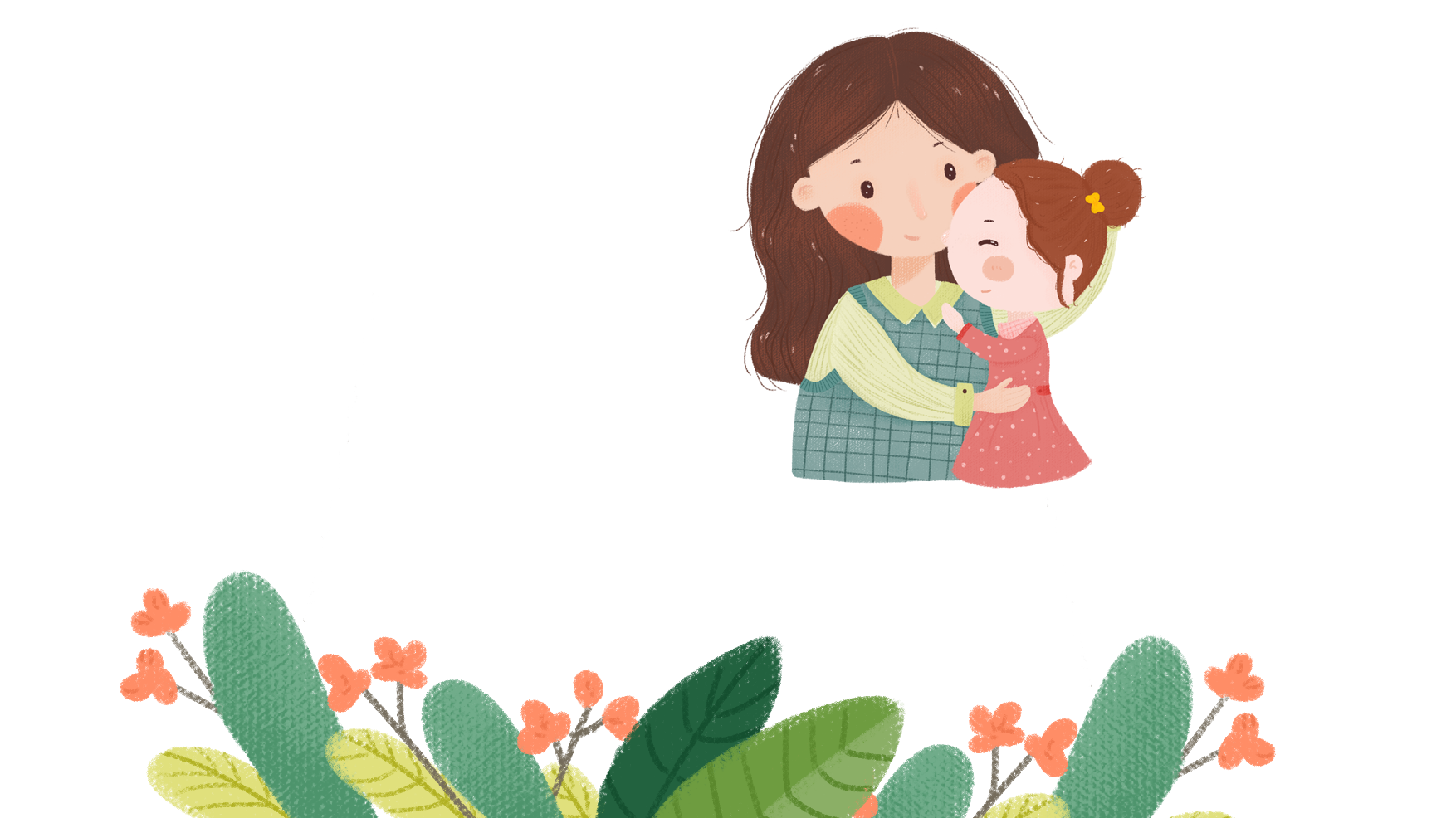